MAGNOLIOPHYTACLASS LILIOPSIDA
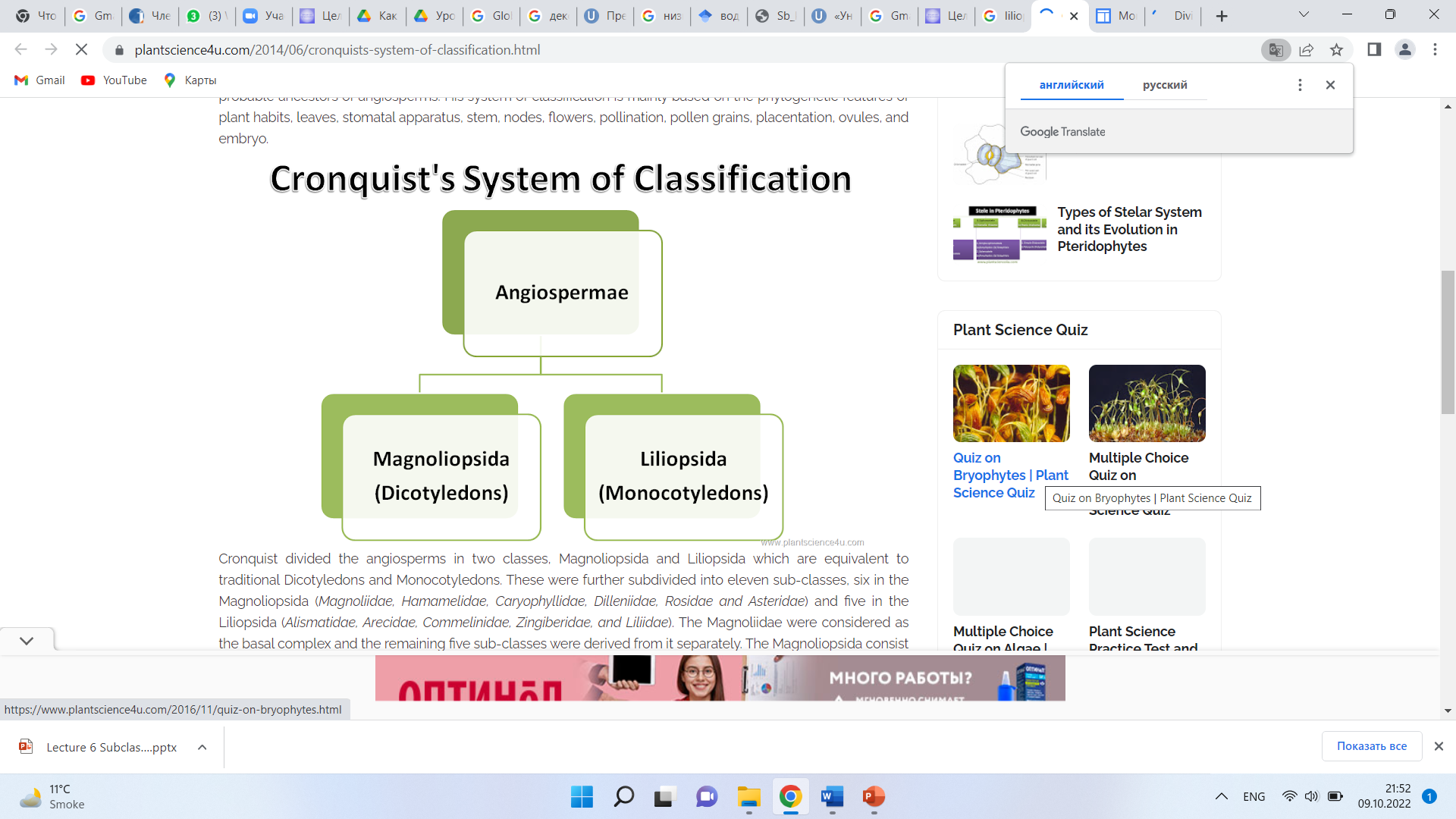 Traditionally, the flowering plants have been divided into two major groups, or classes,: the Dicots (Magnoliopsida) and the Monocots (Liliopsida). Many people take this separation into two classes for granted, because it is "plainly obvious", but botanists have not always recognized these as the two fundamental groups of angiosperms.
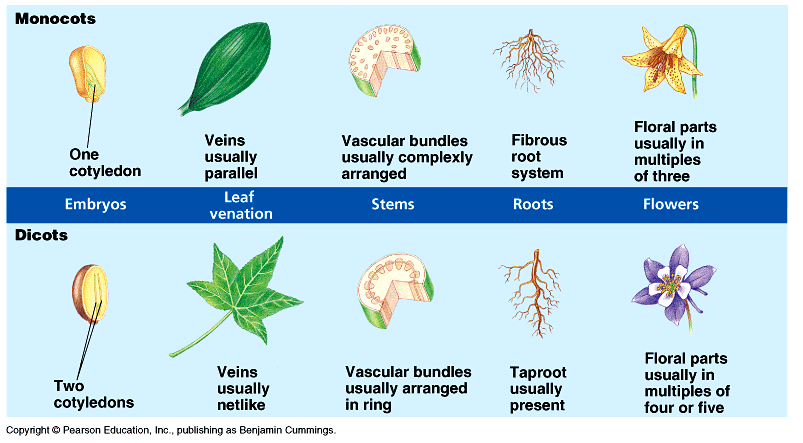 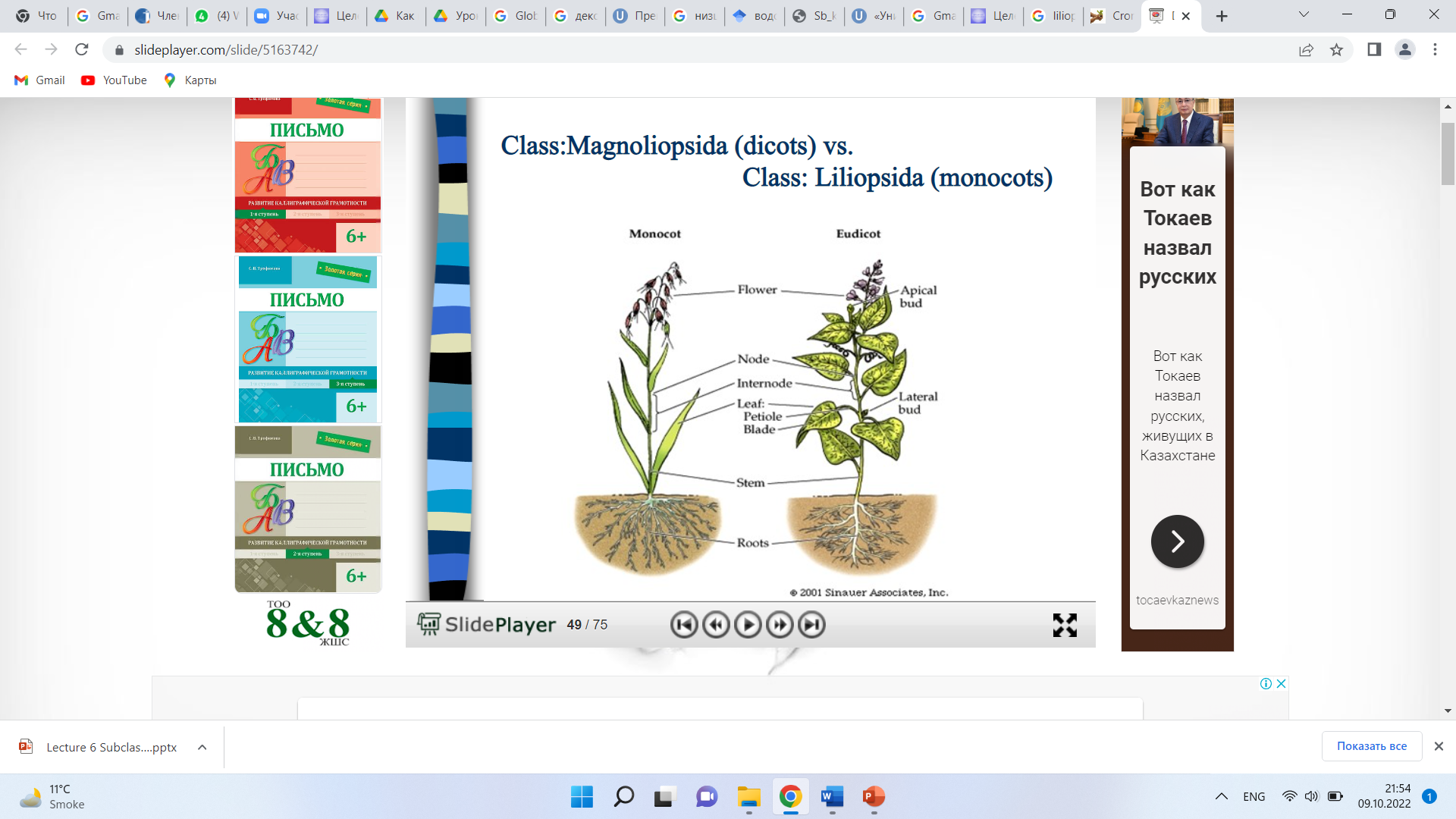 Liliaceae family
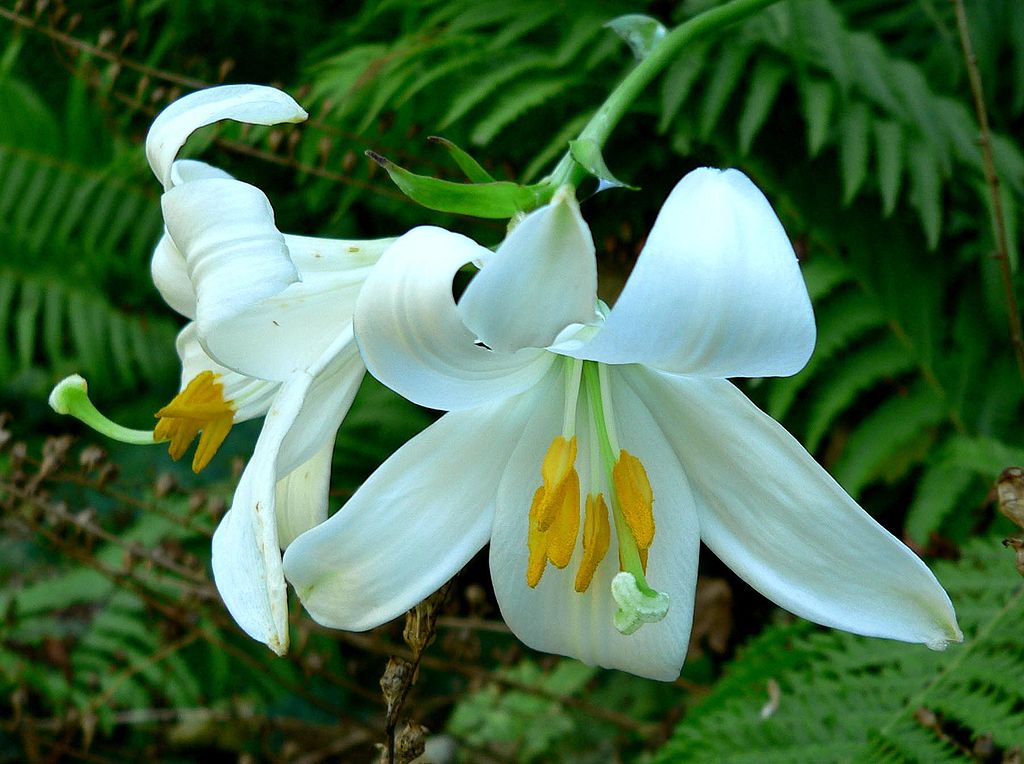 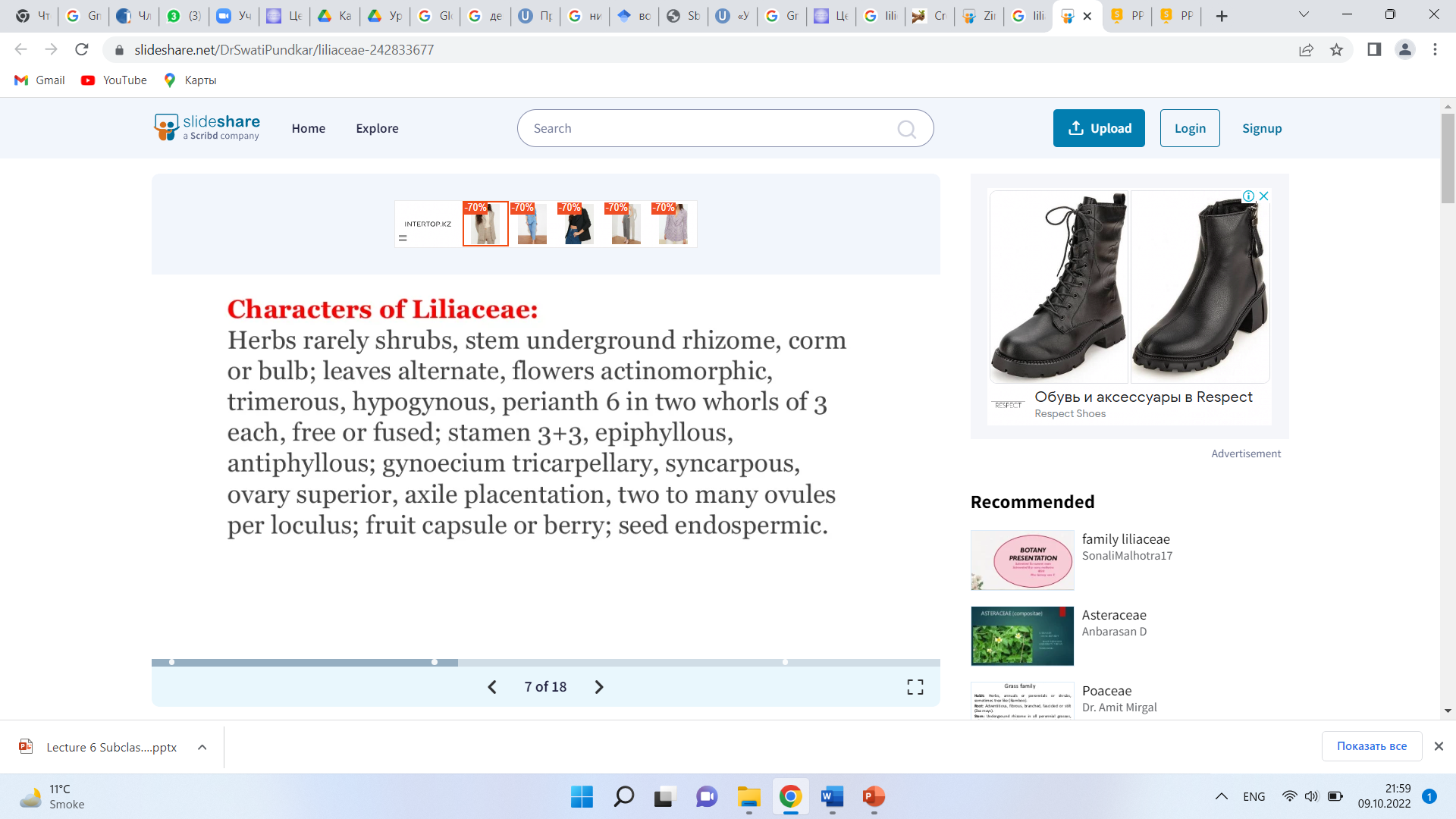 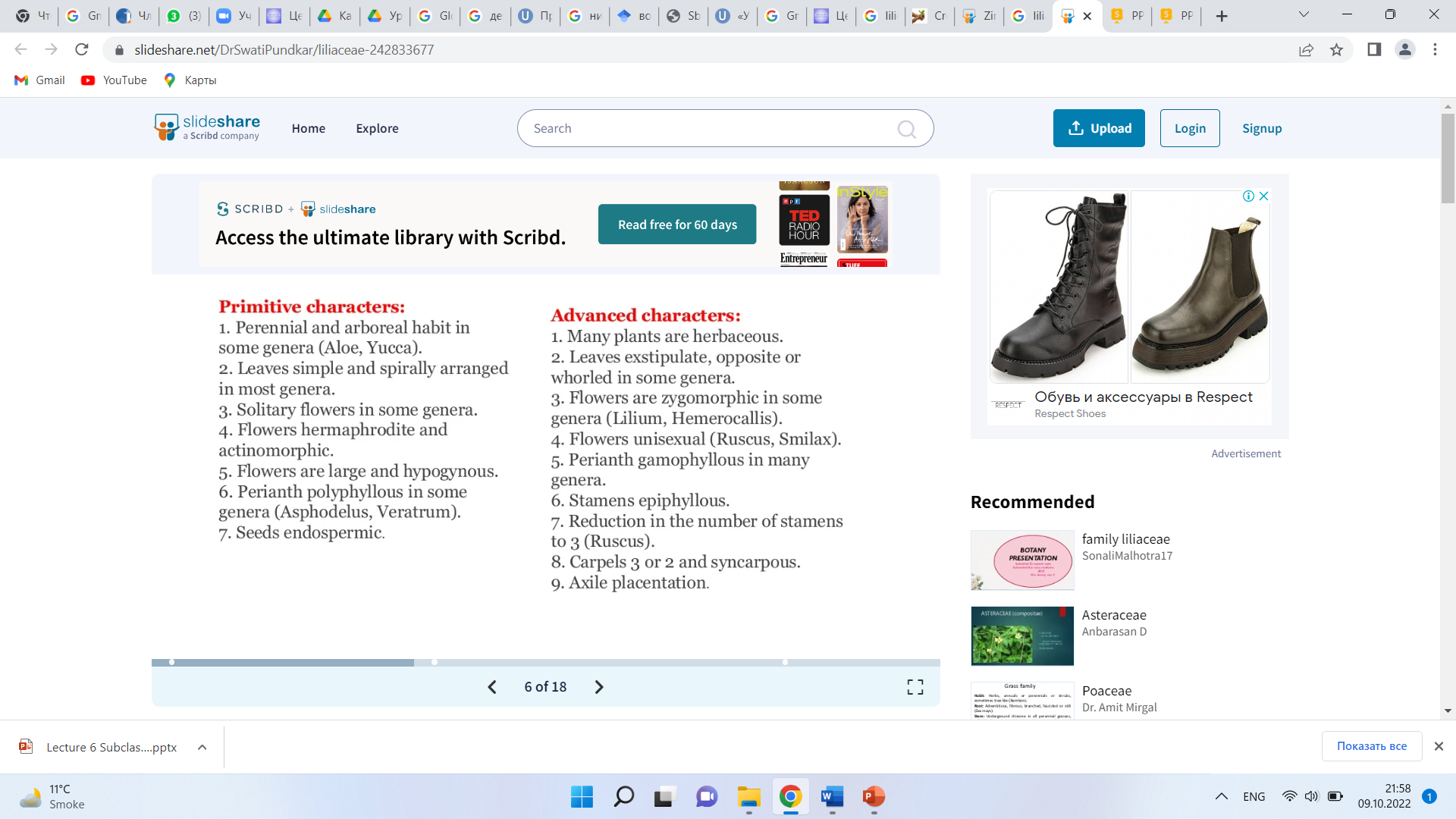 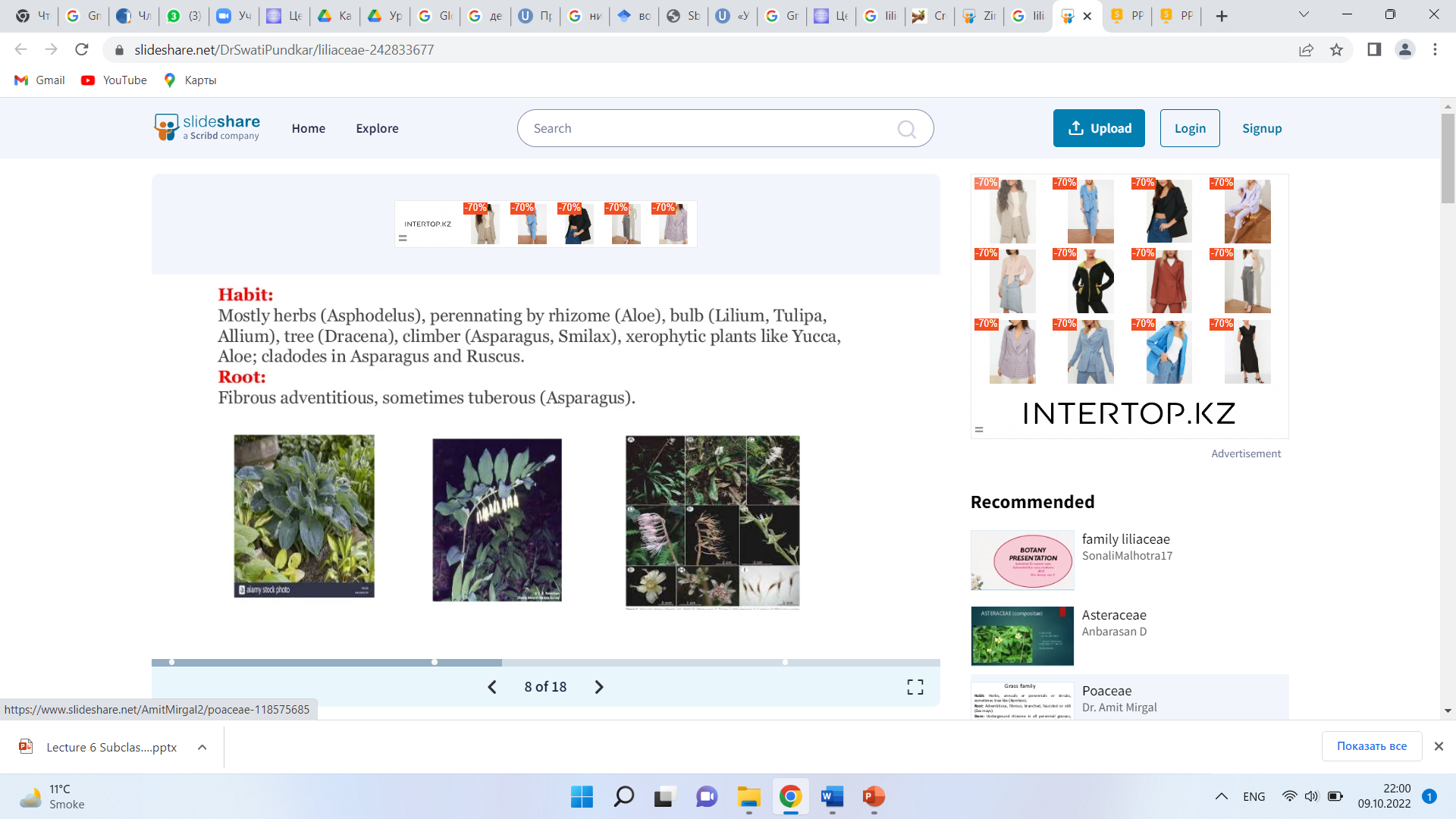 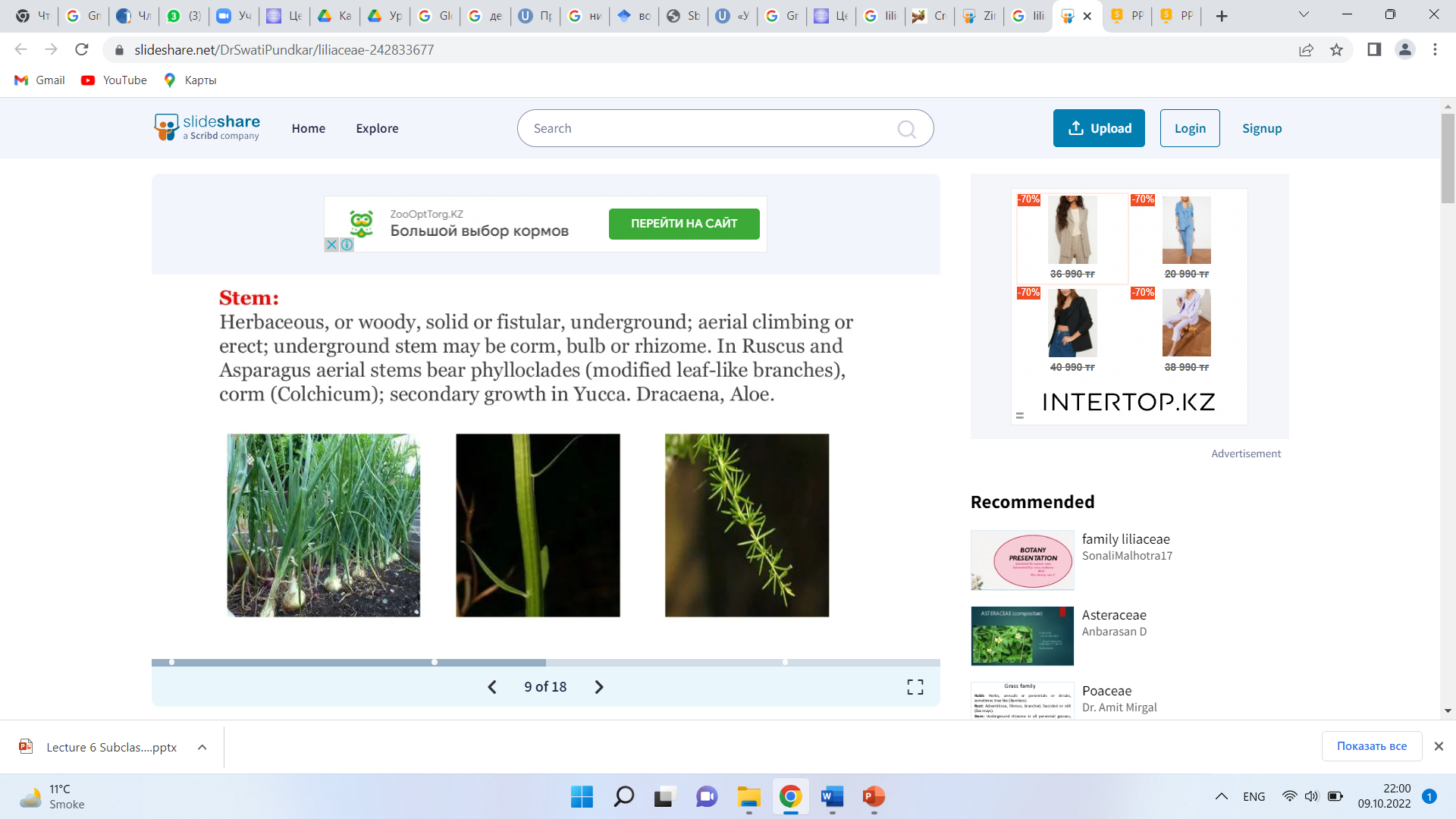 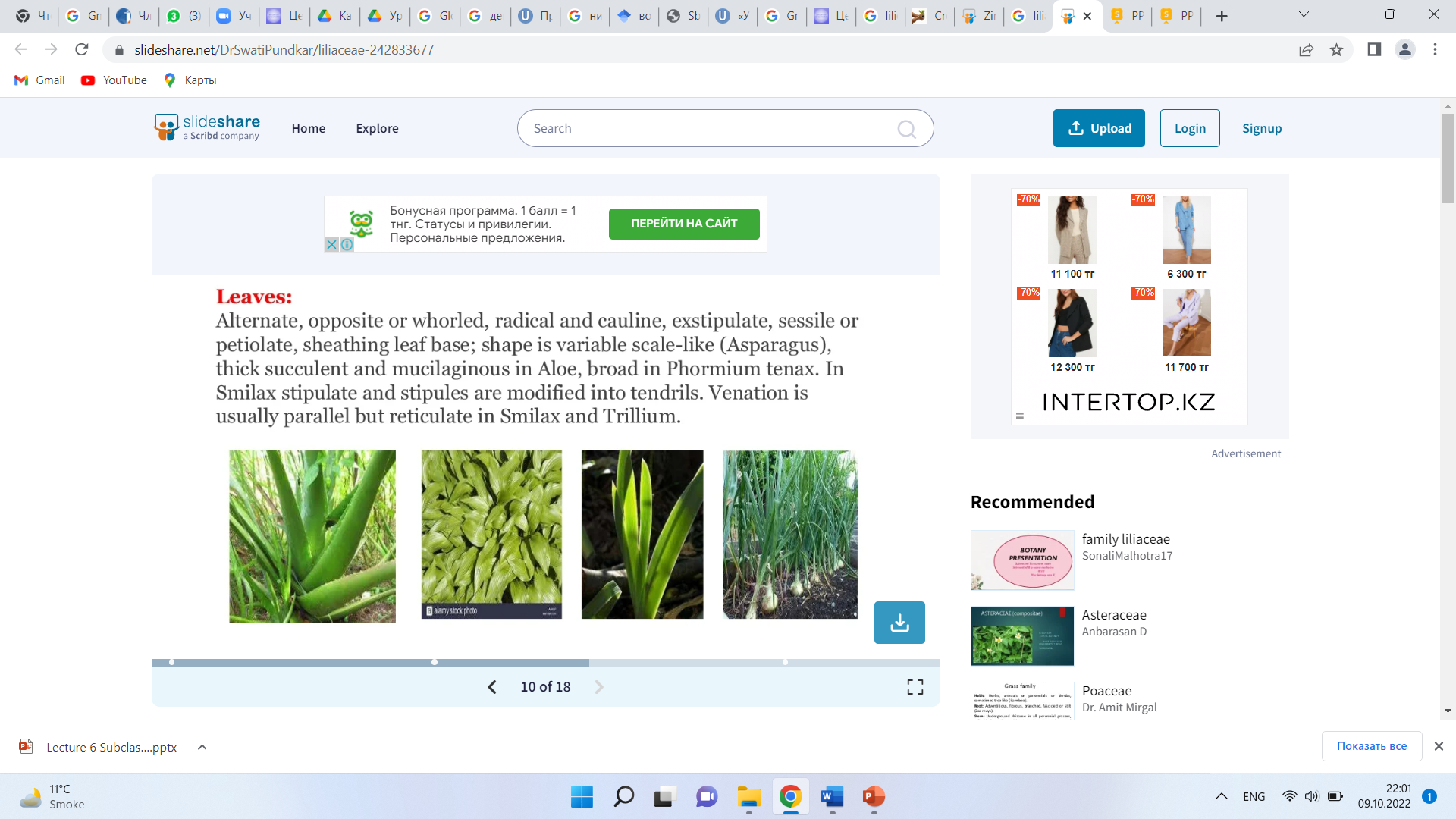 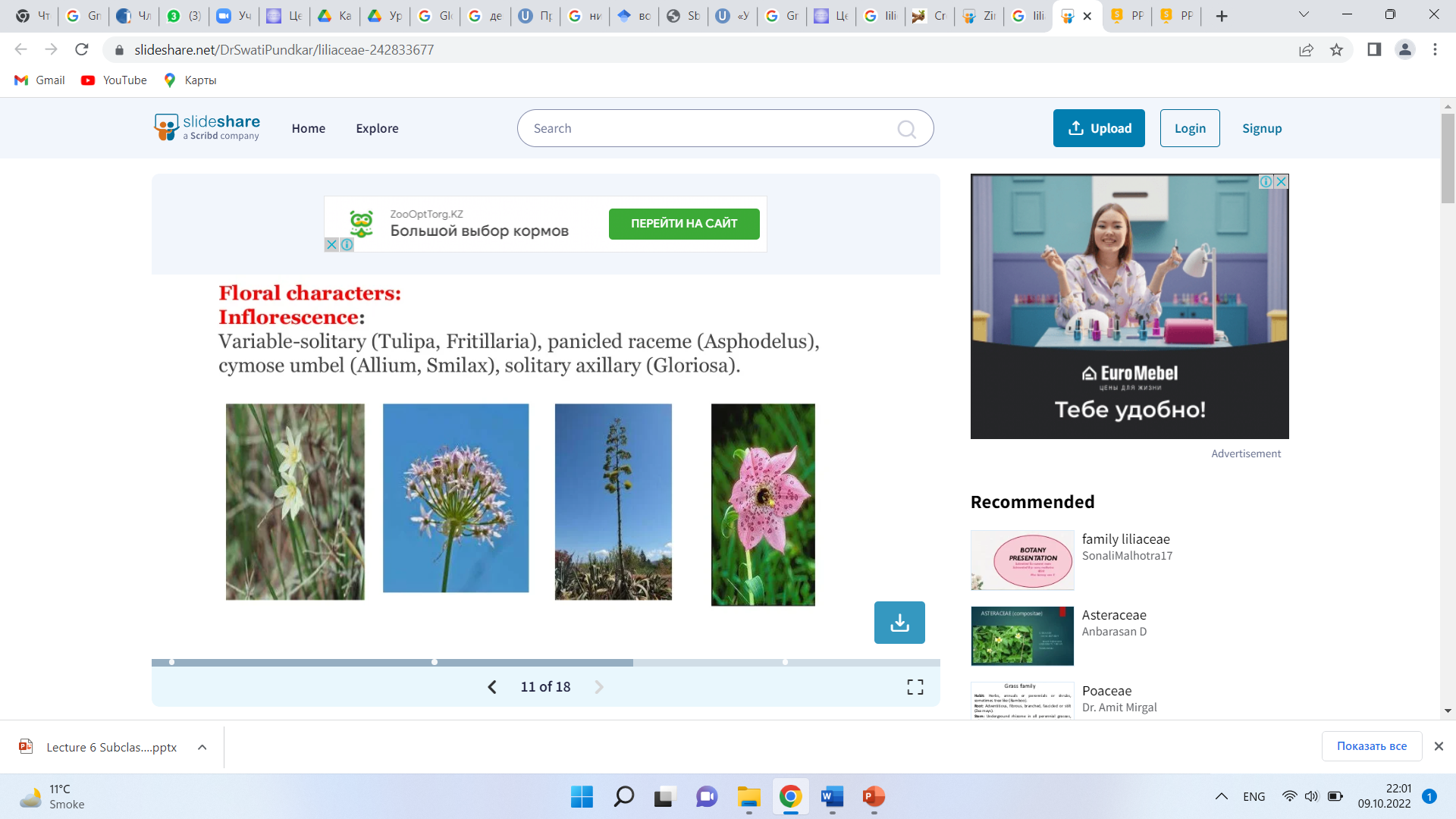 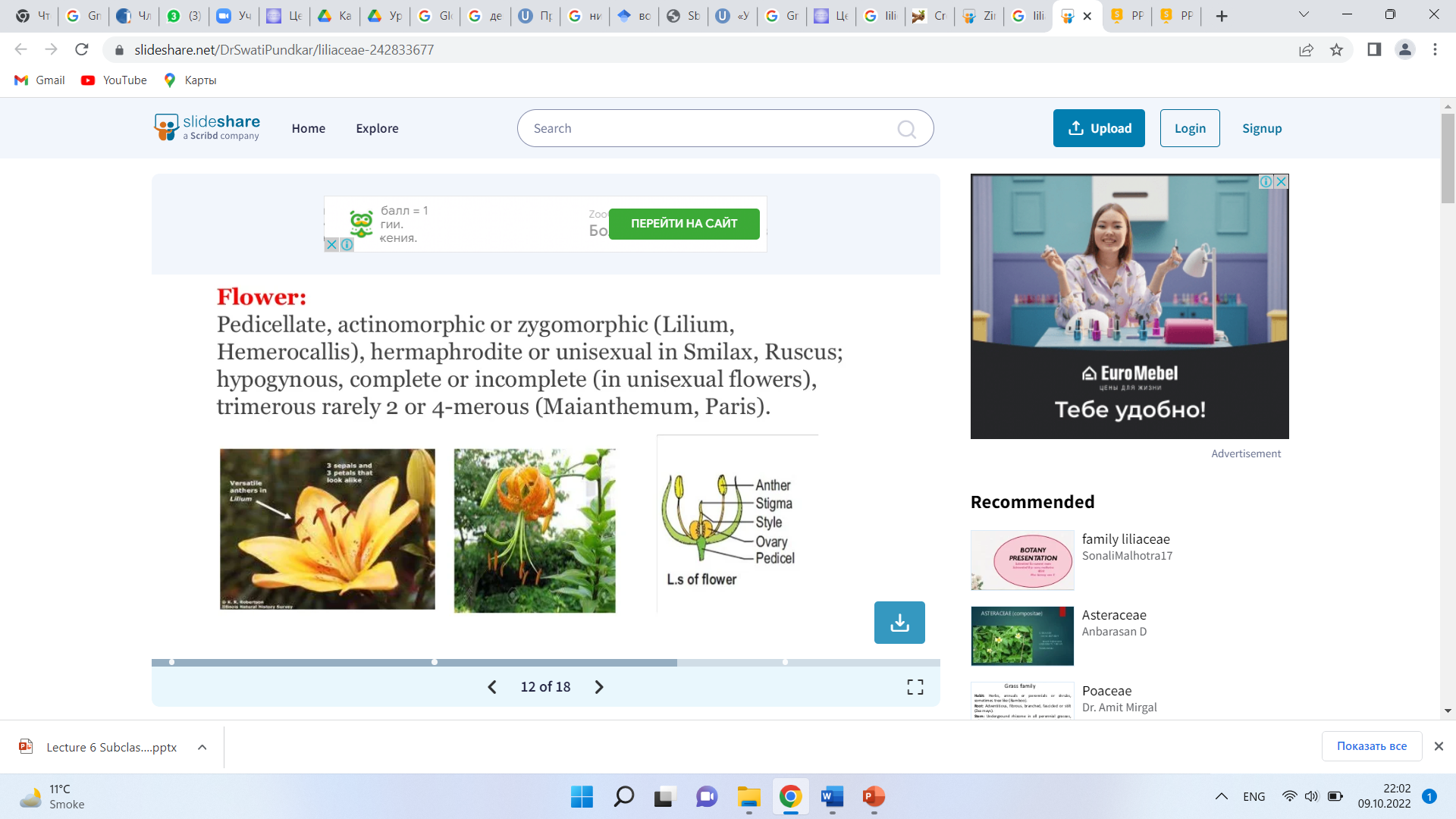 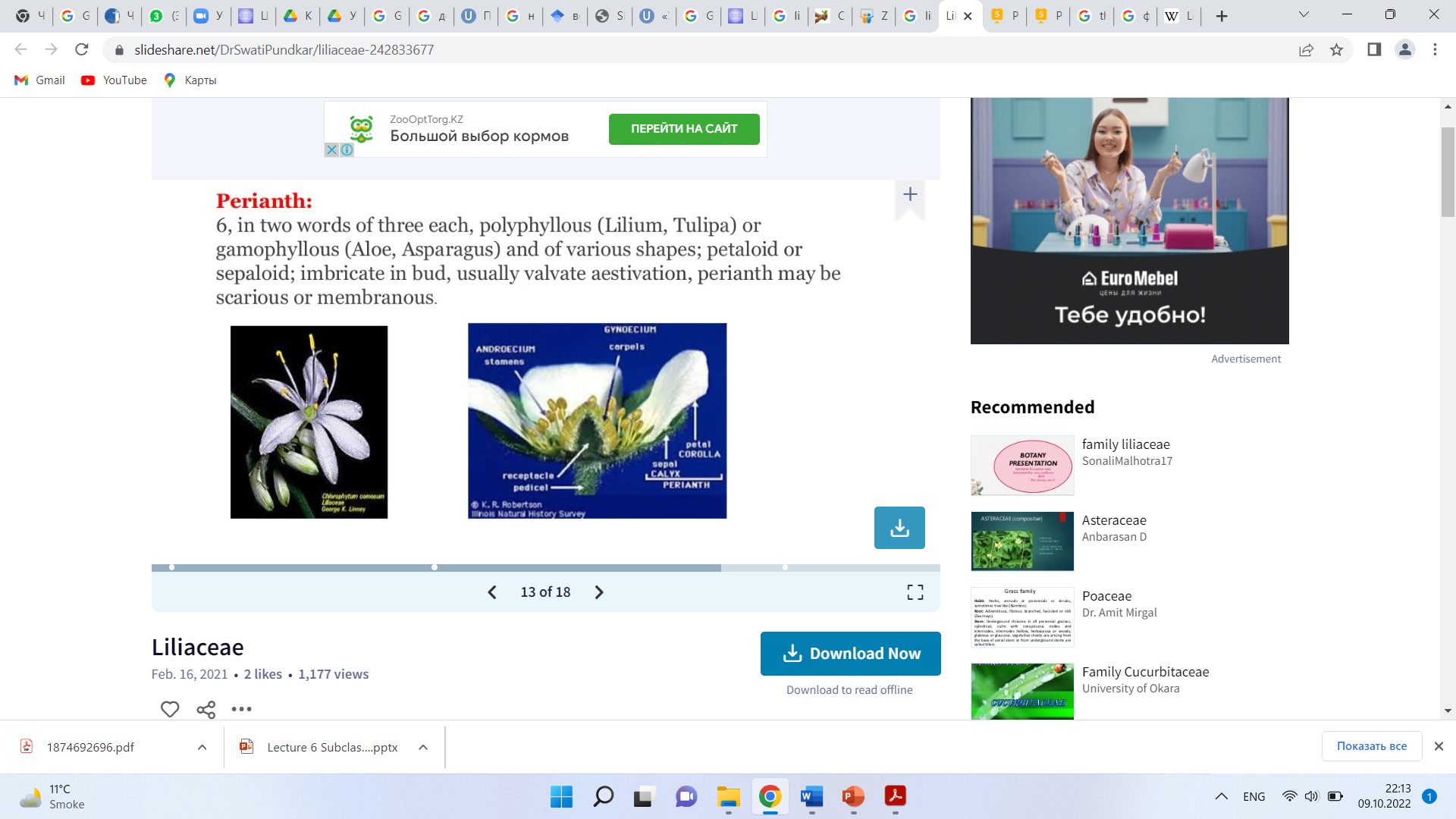 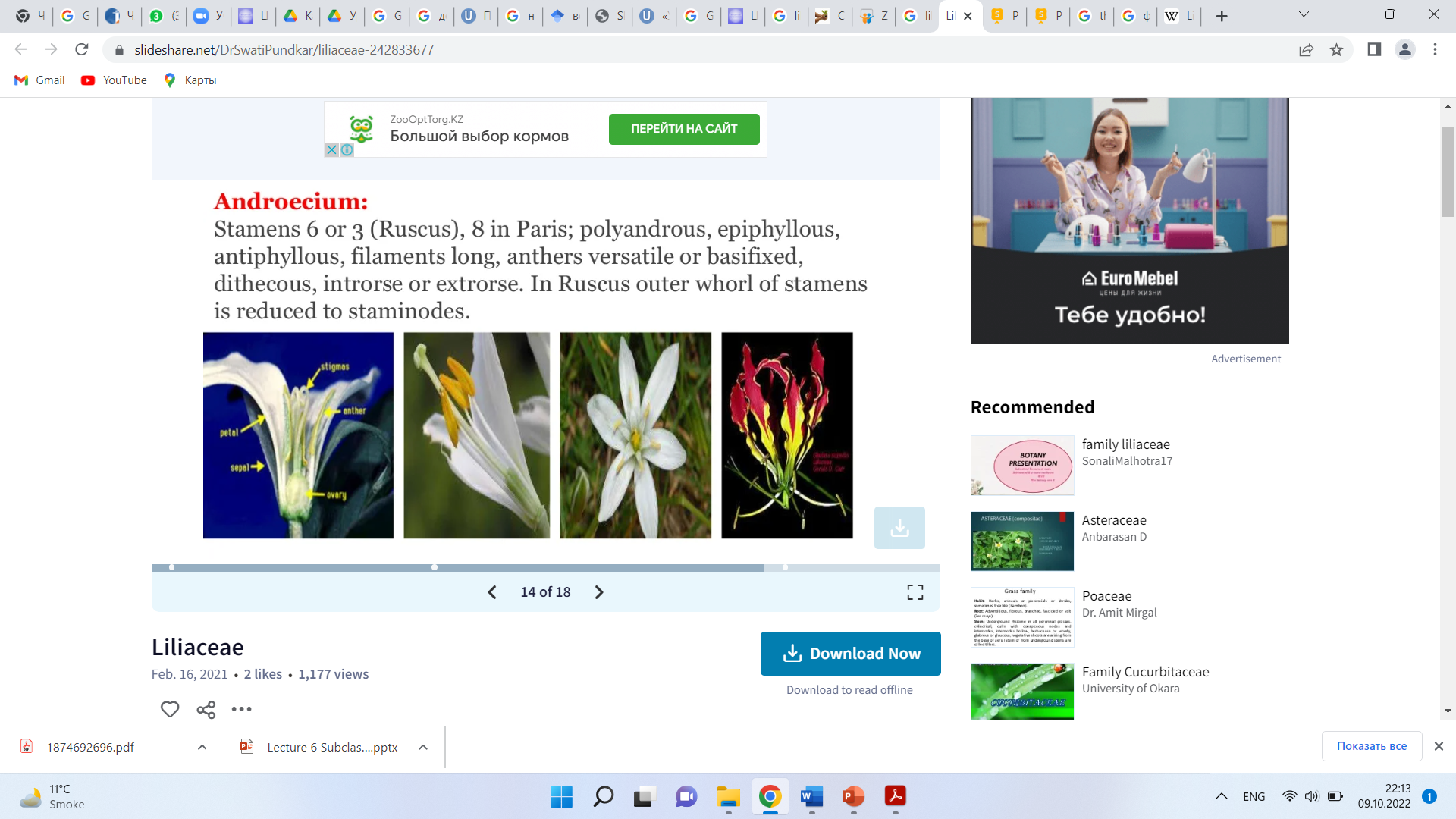 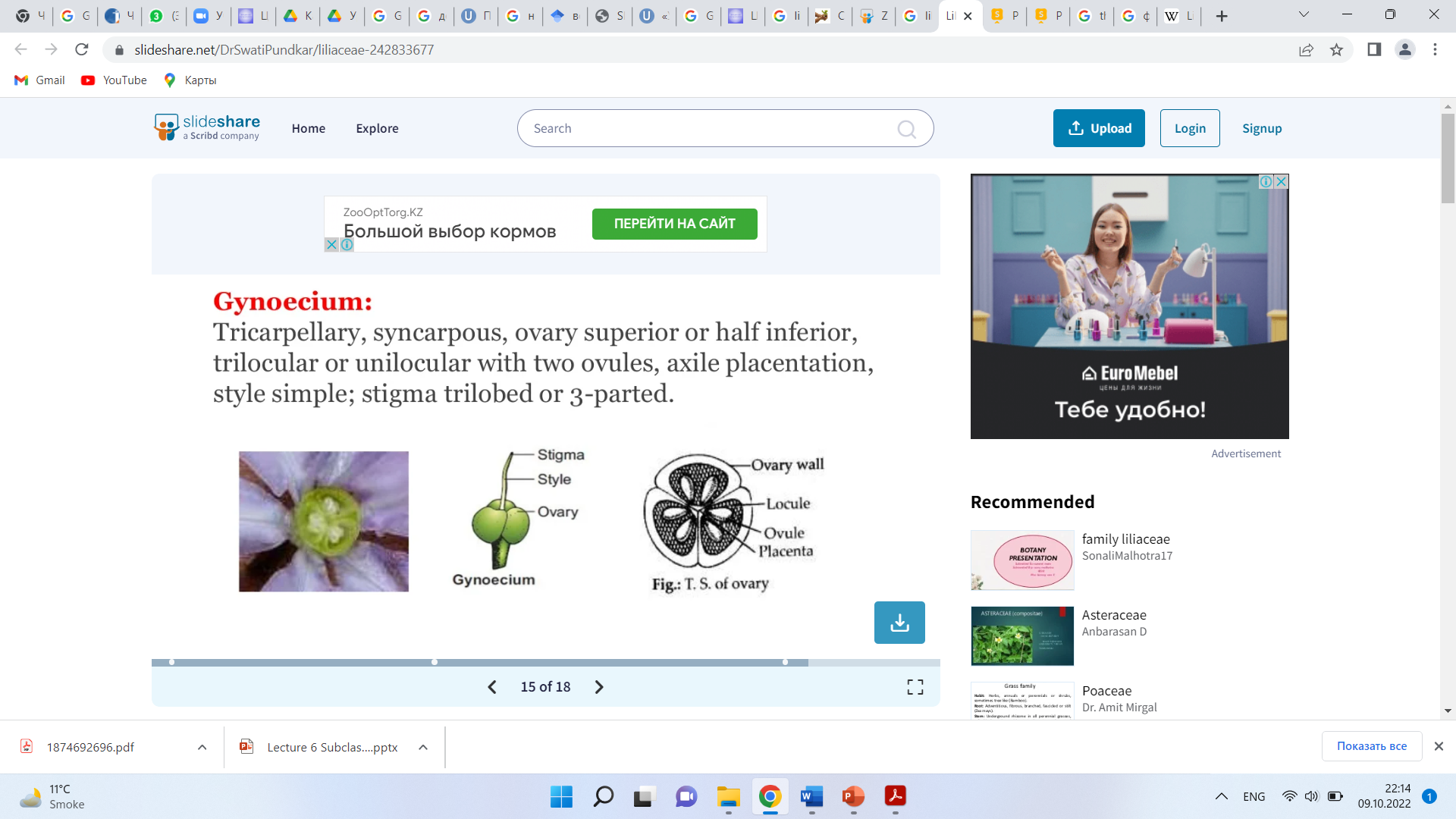 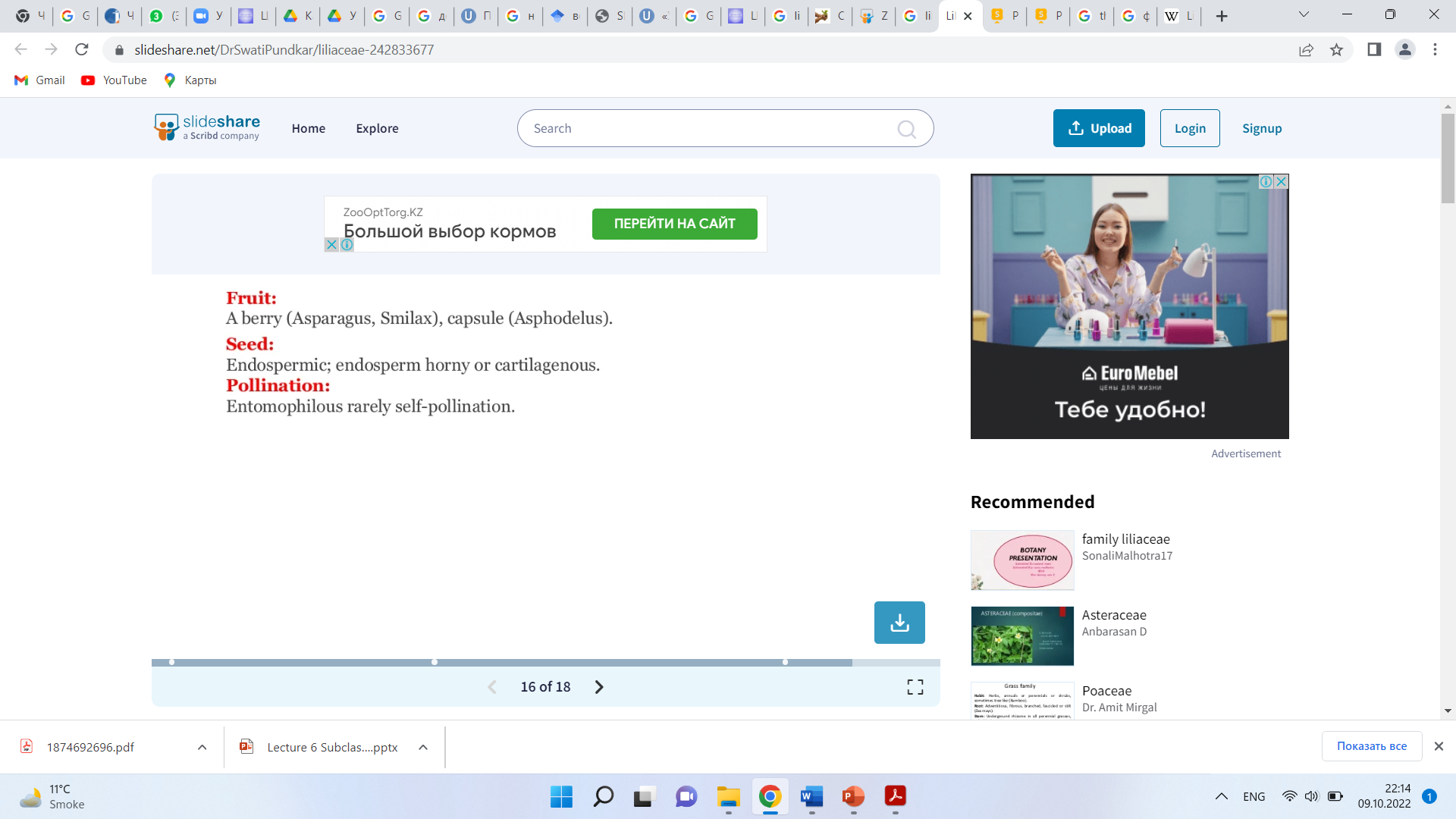 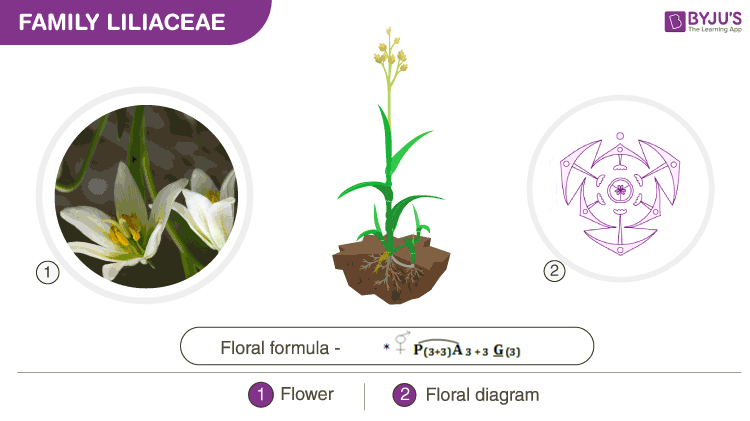 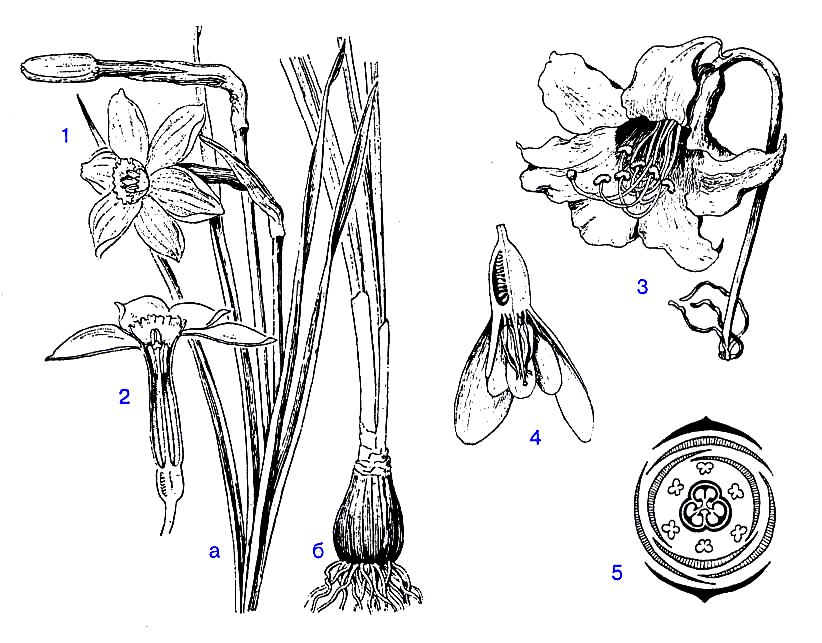 Отдел: Magnolyophyta
Класс: Liliales
Порядок: Asparagales
Семейство:Amaryllidáceae
Род: Asparagus
Вид: A. officinalis
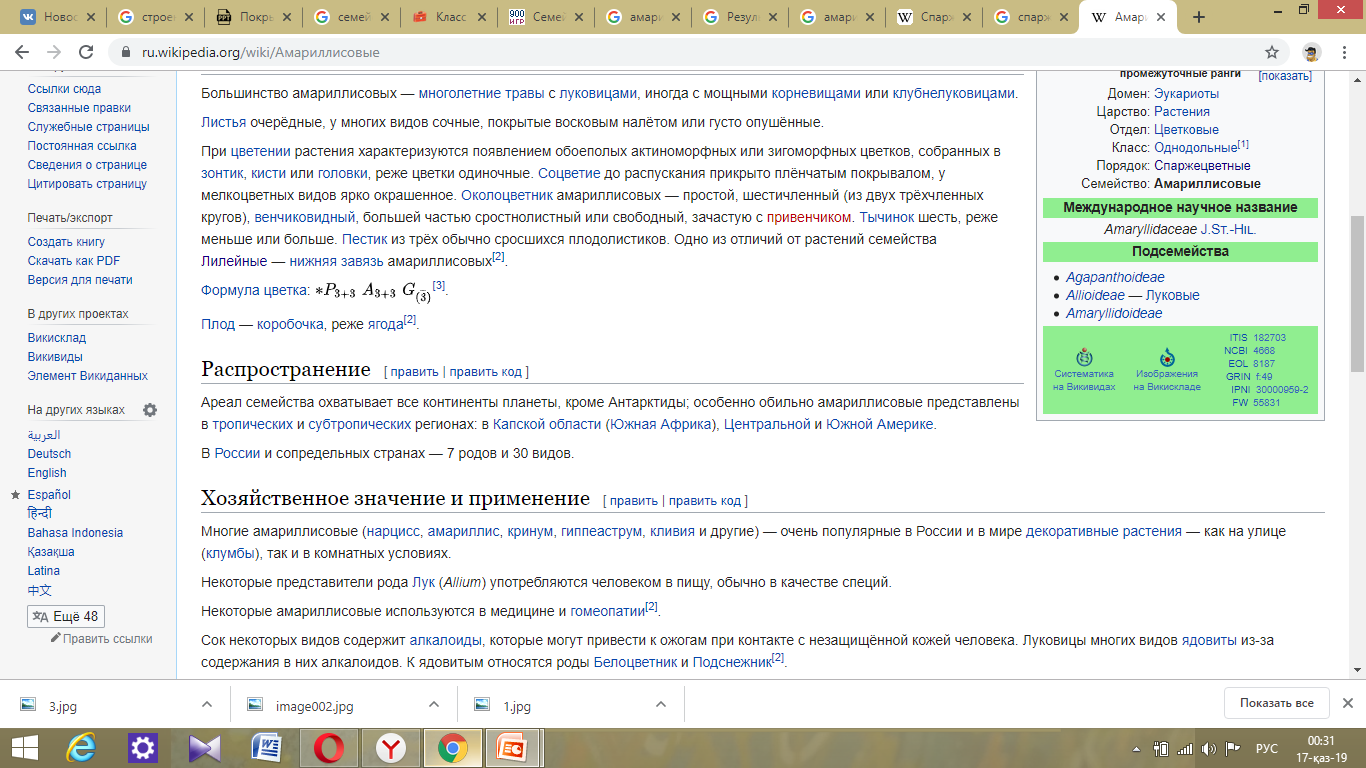 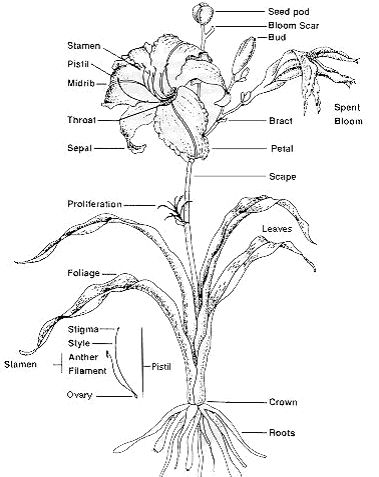 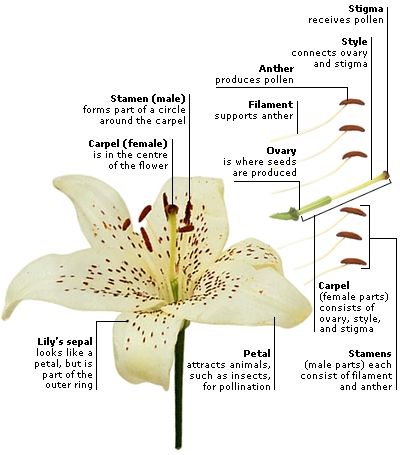 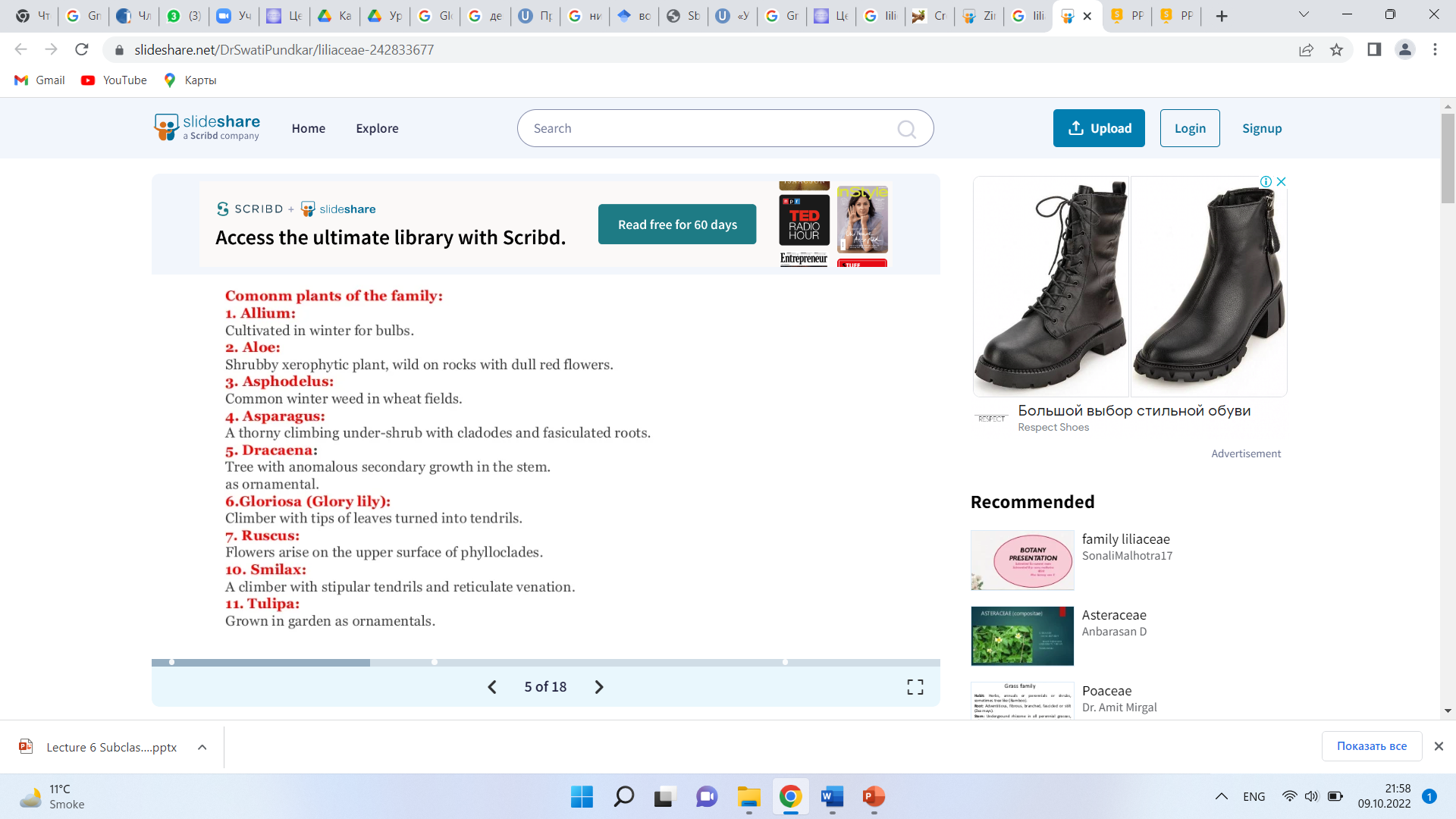 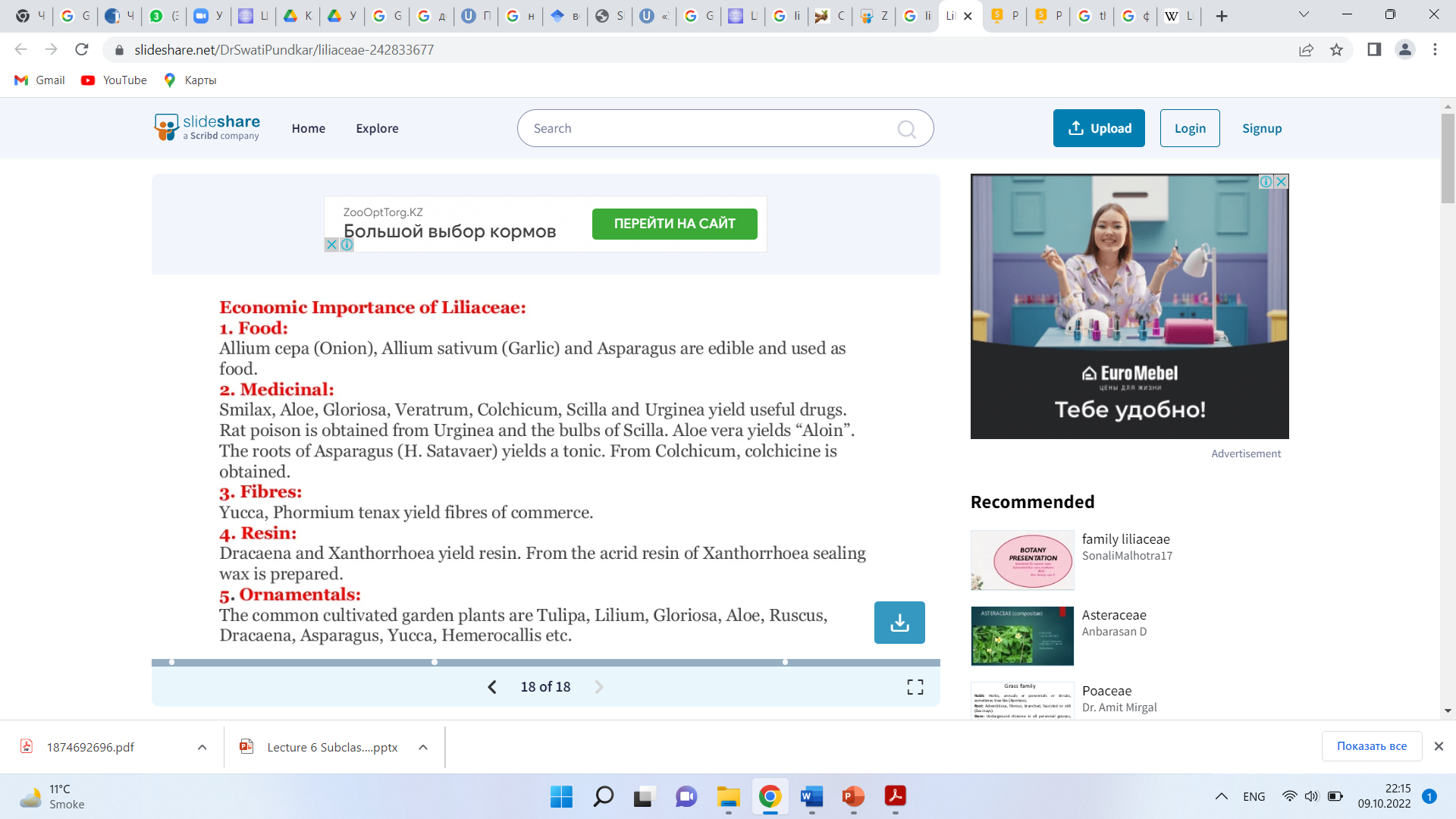 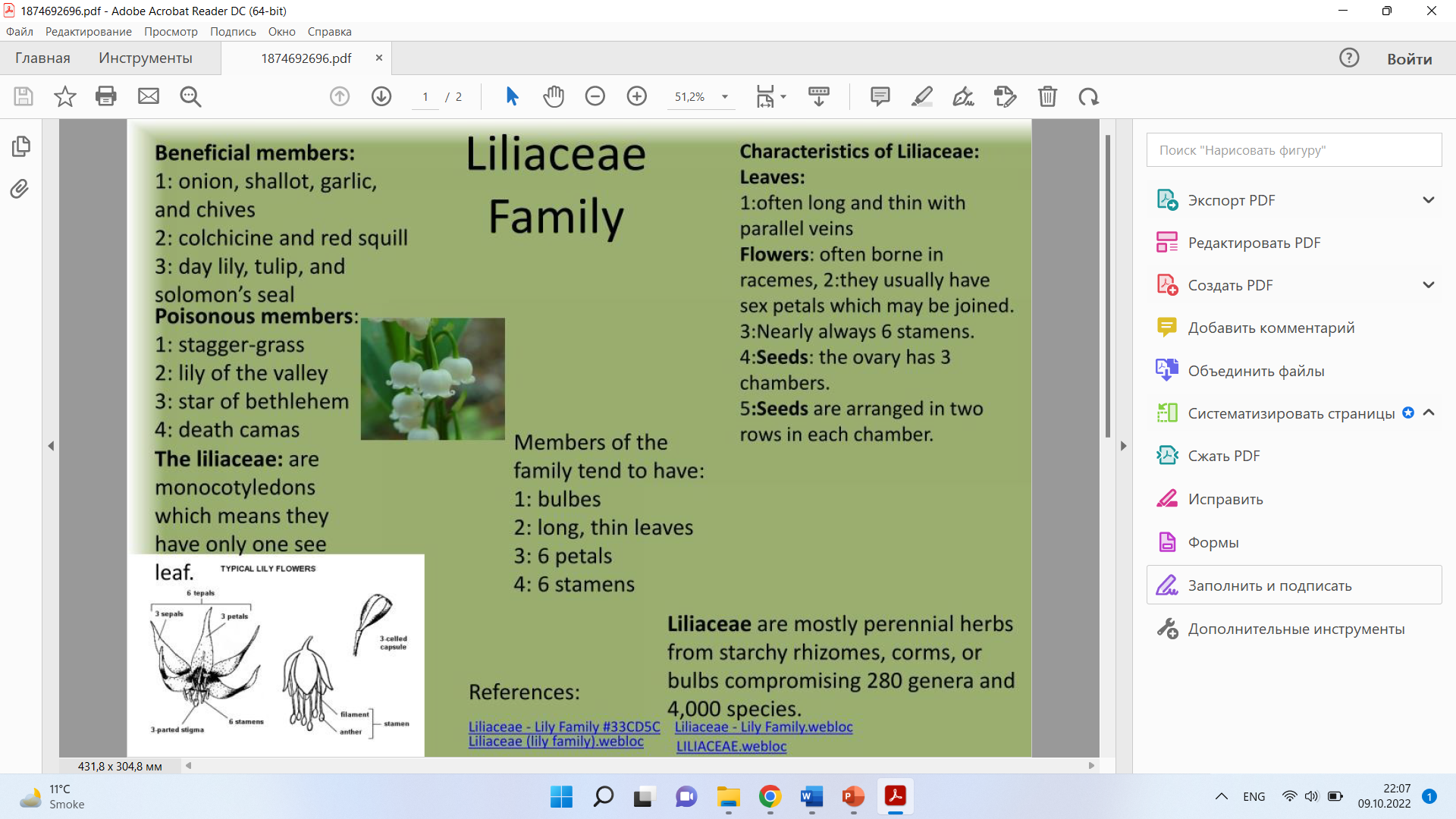 Family Poaceae
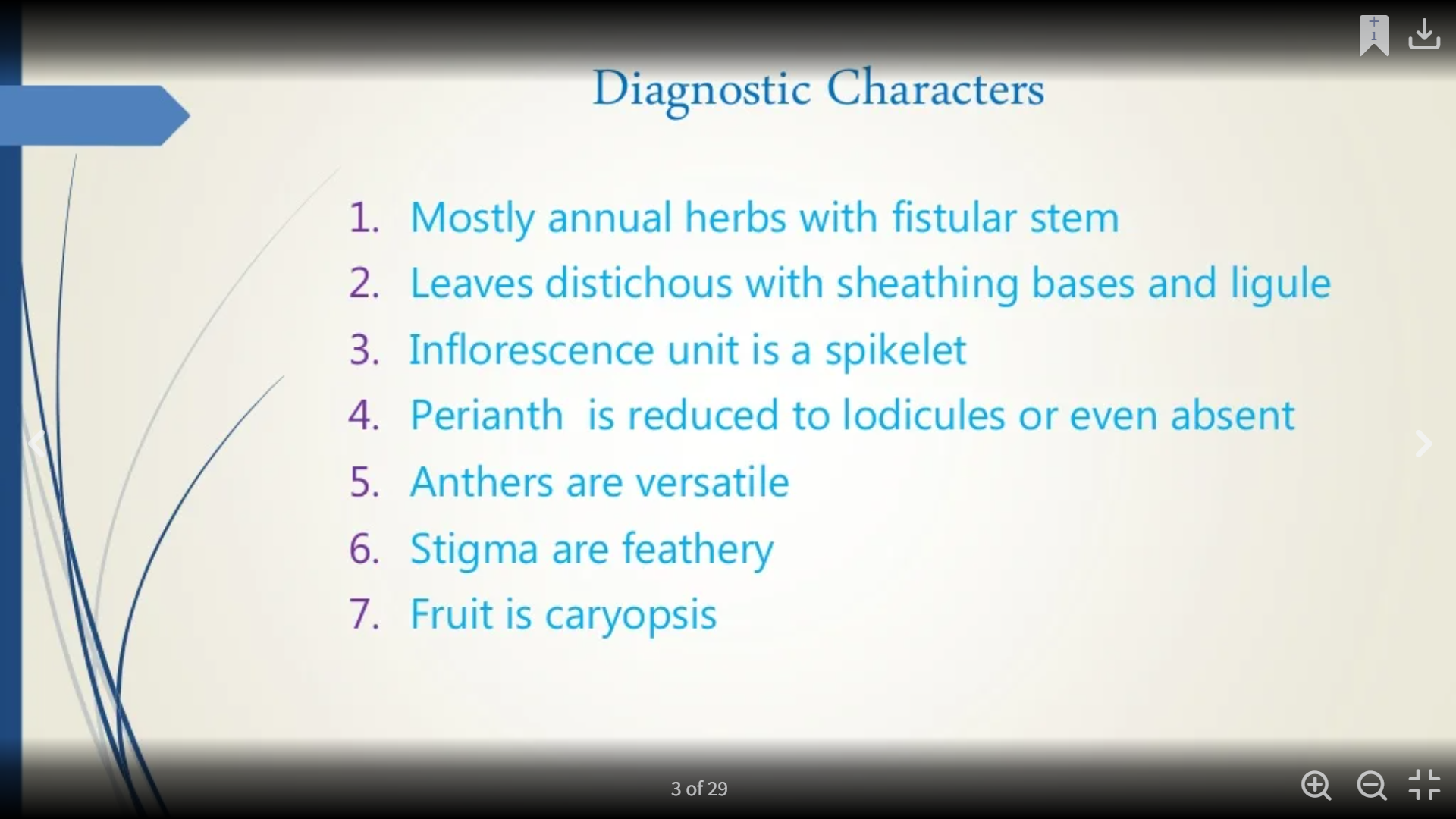 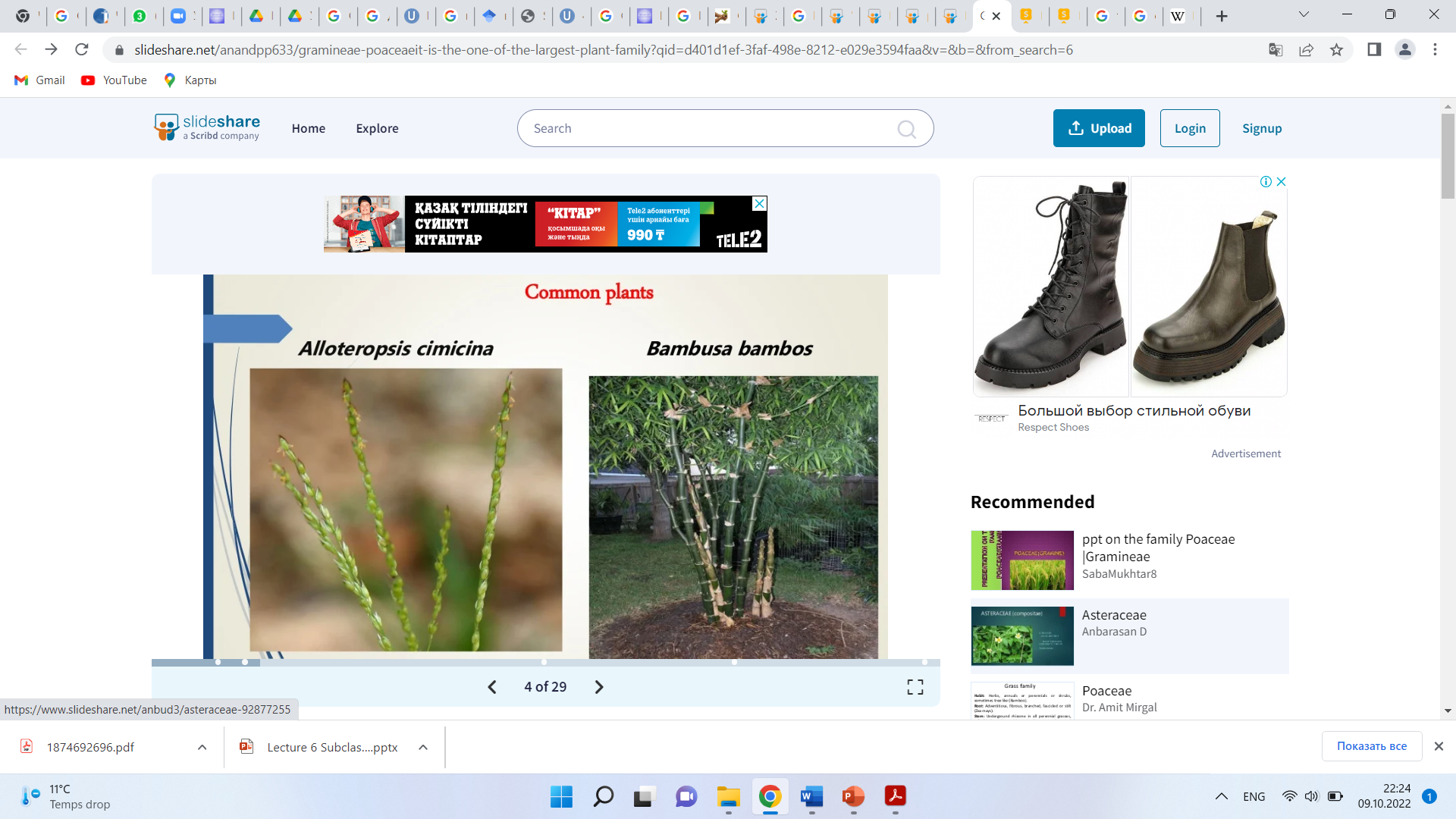 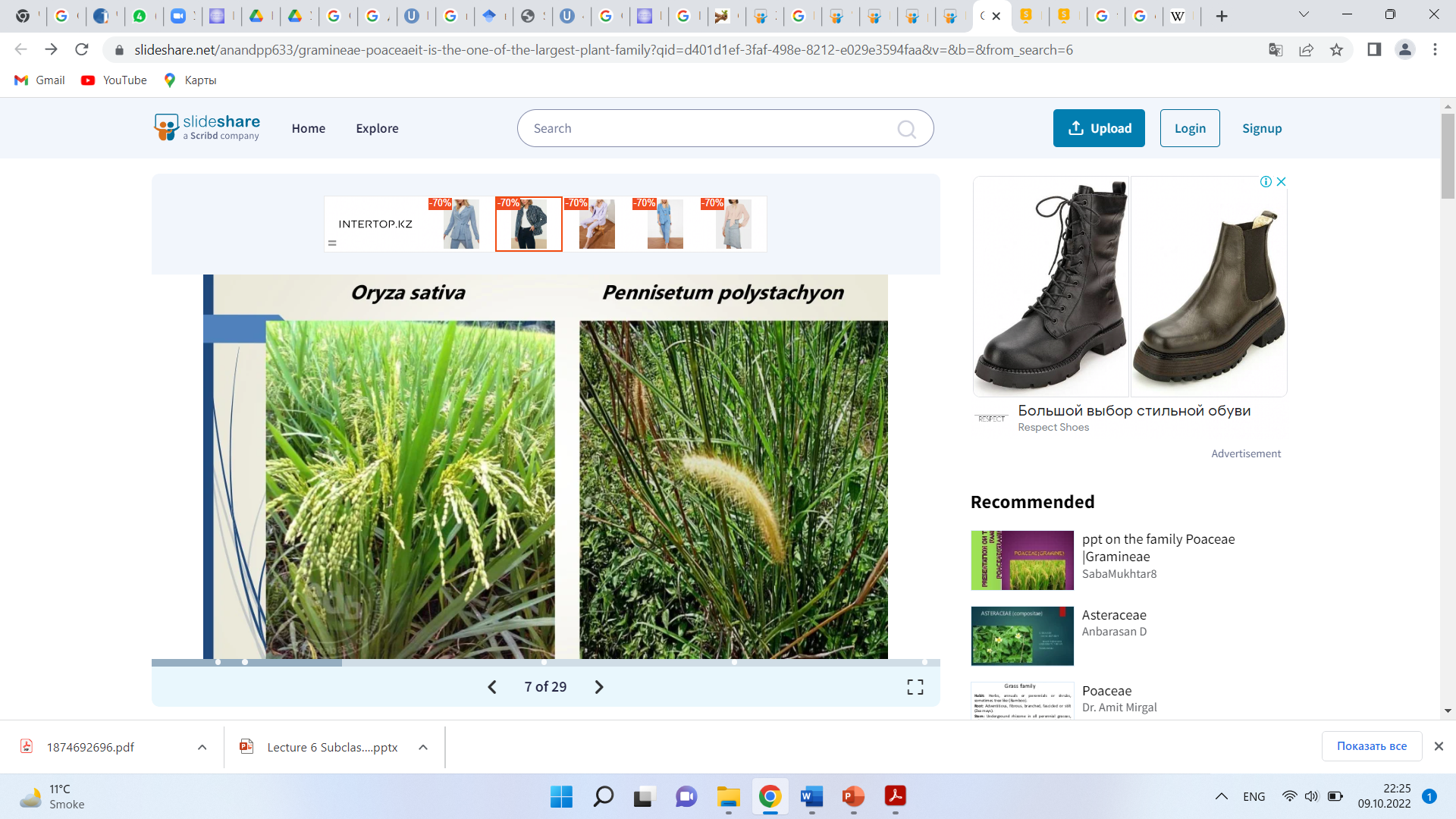 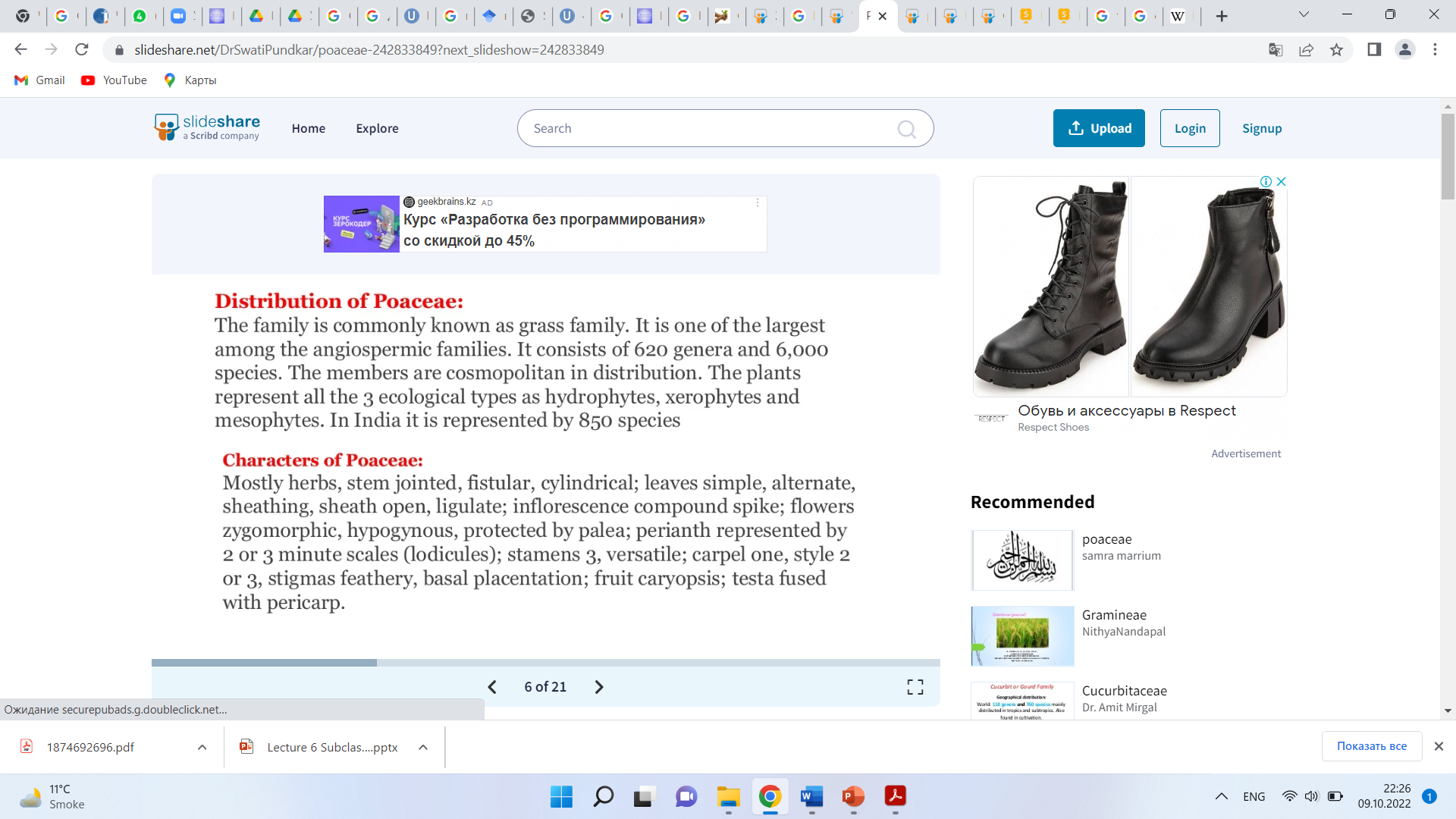 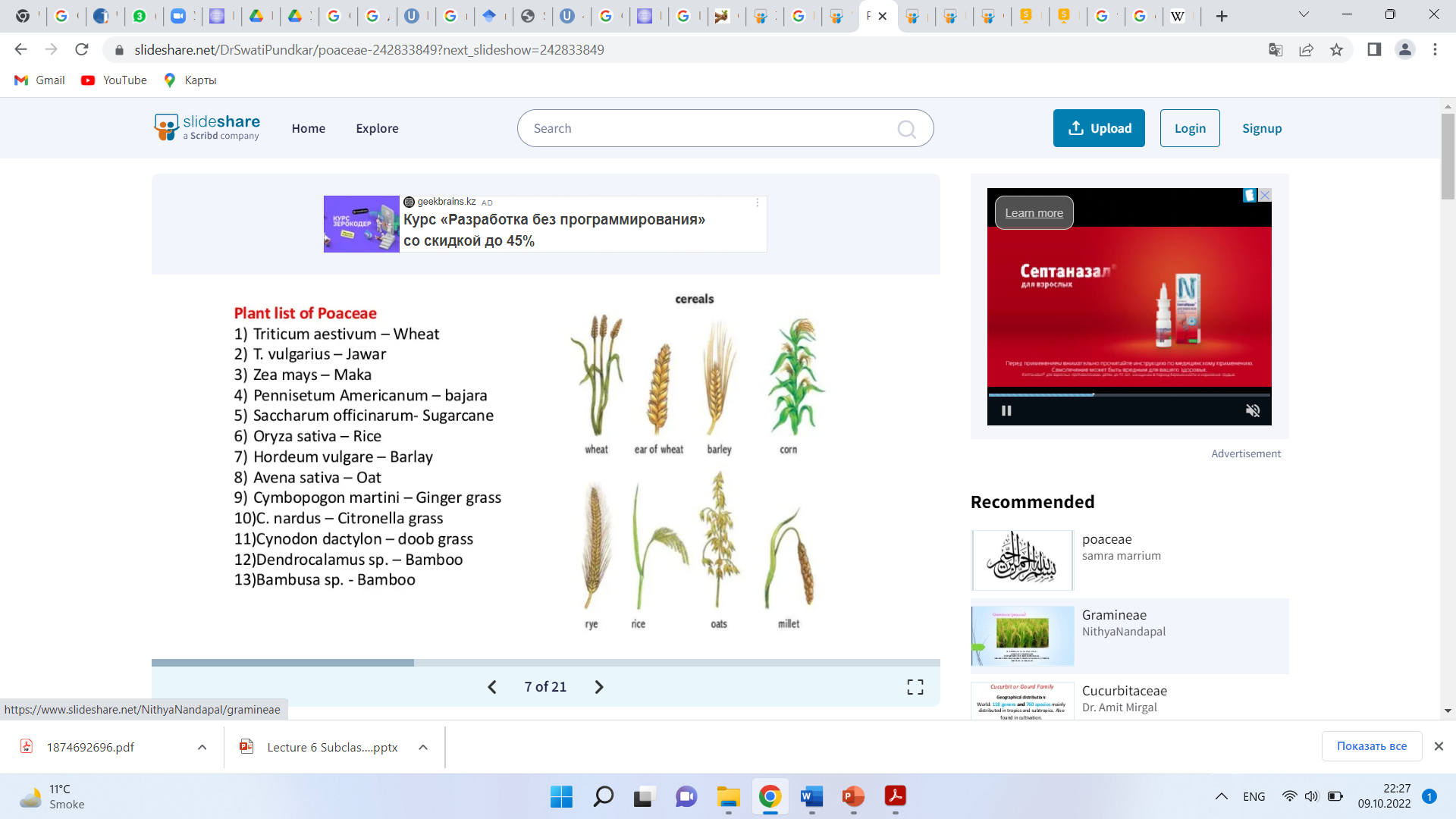 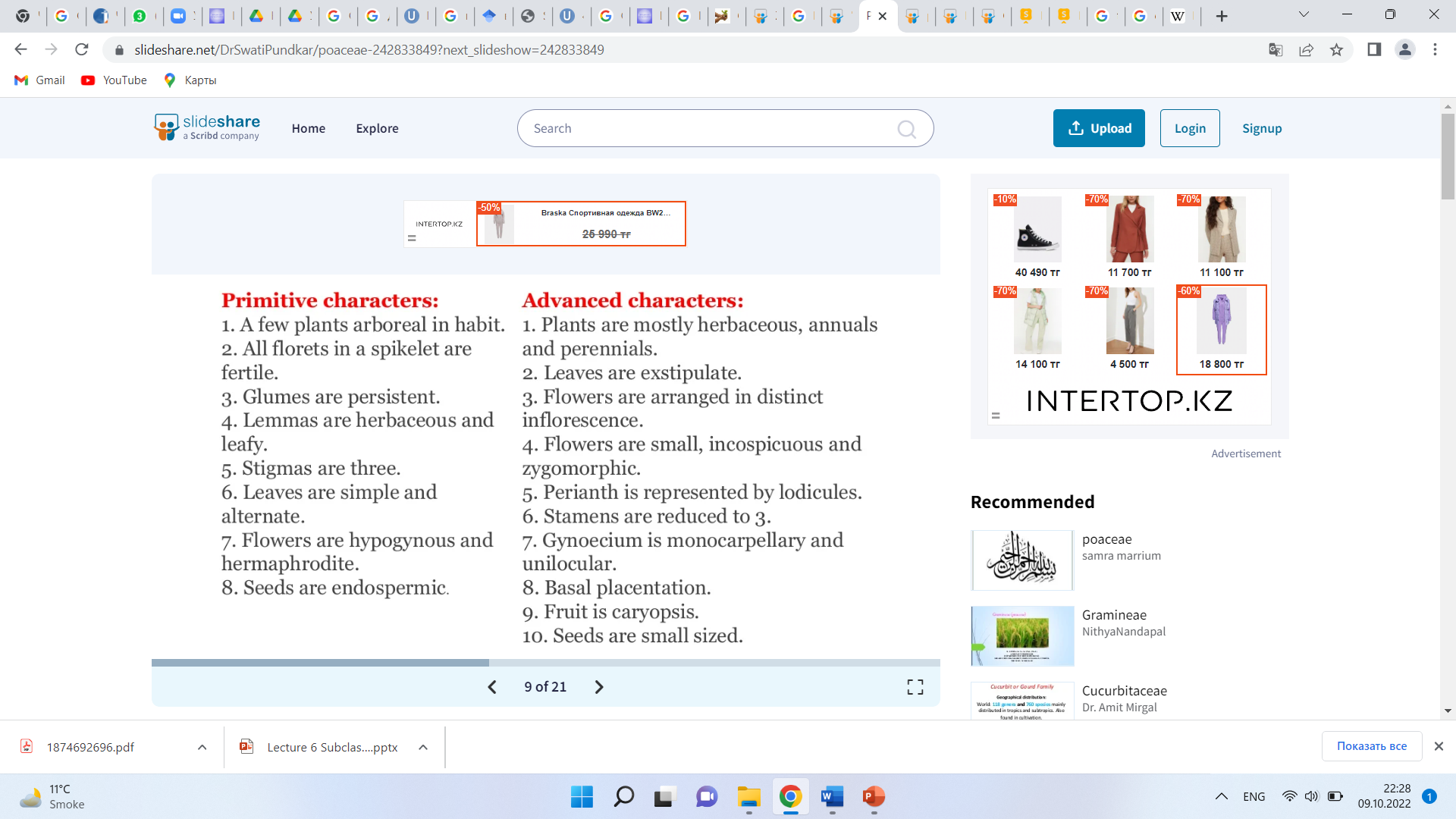 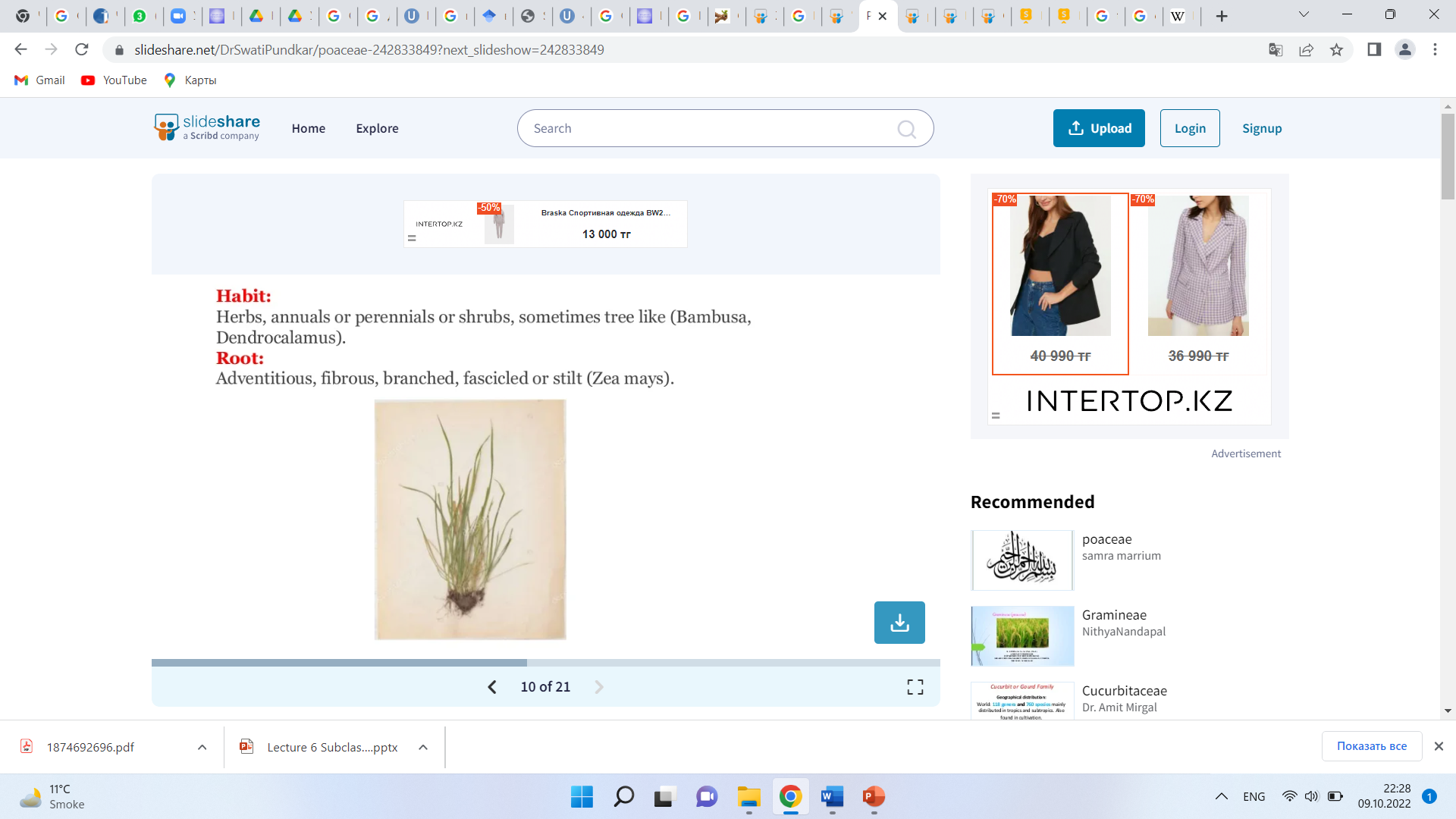 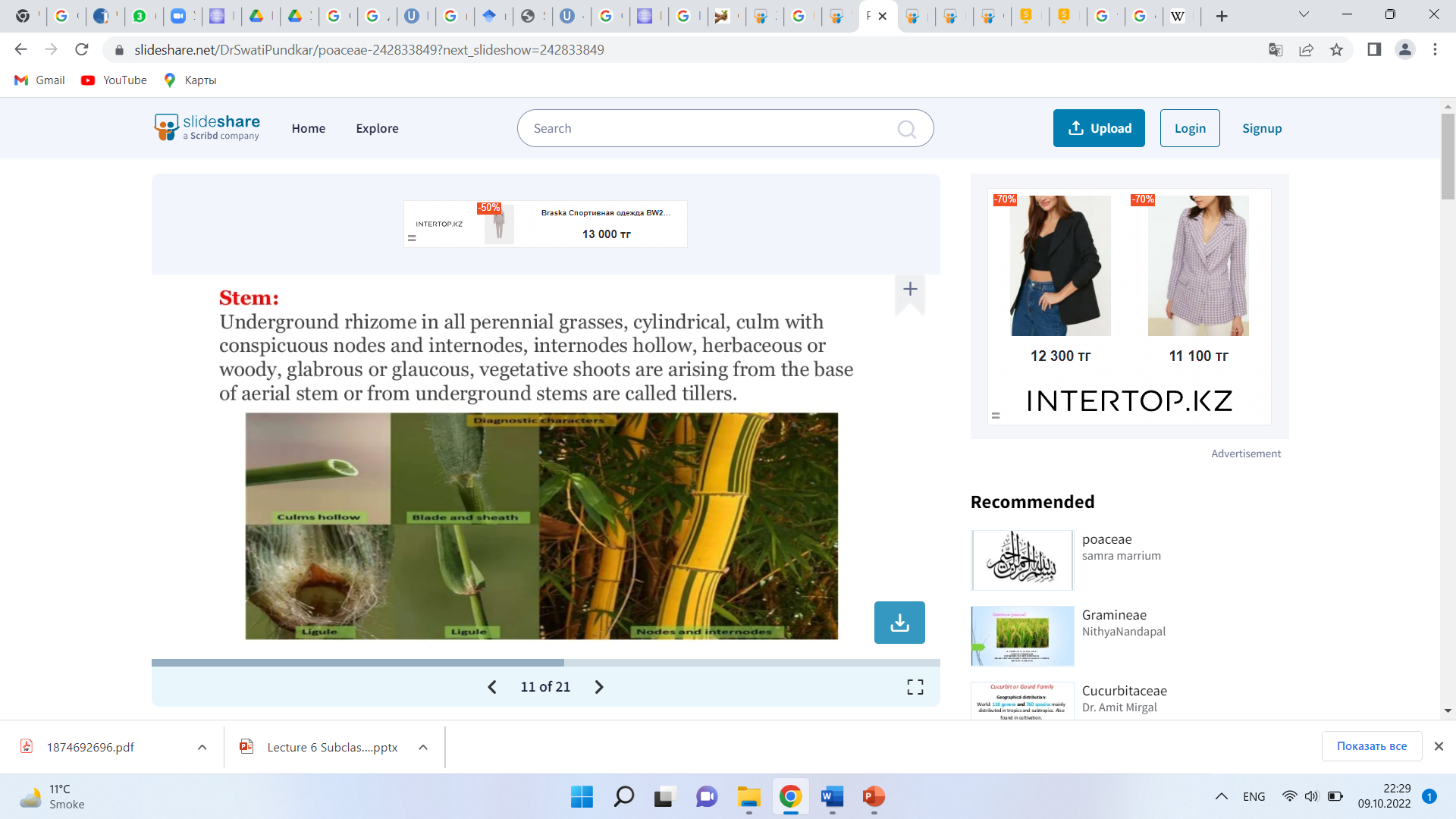 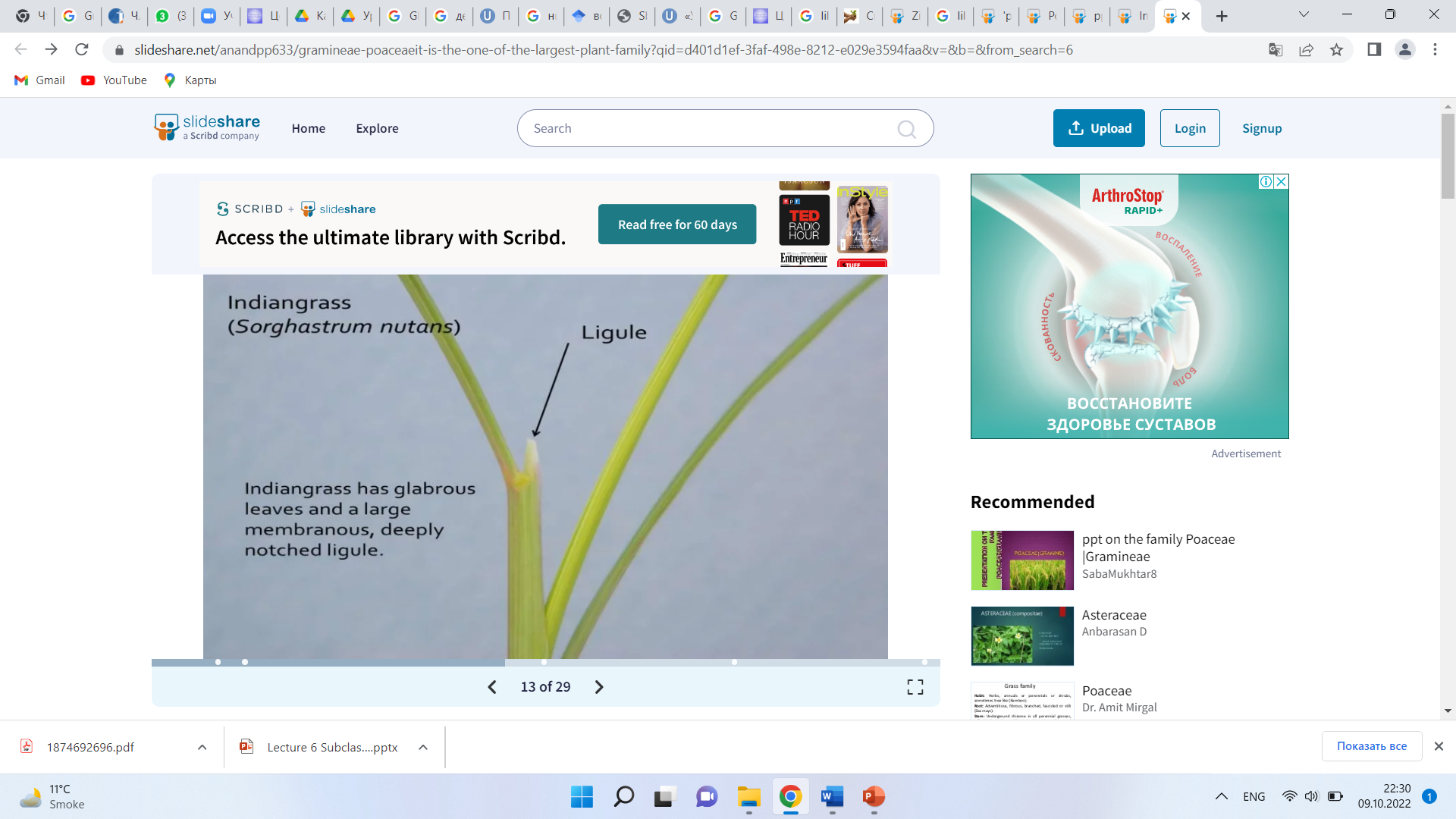 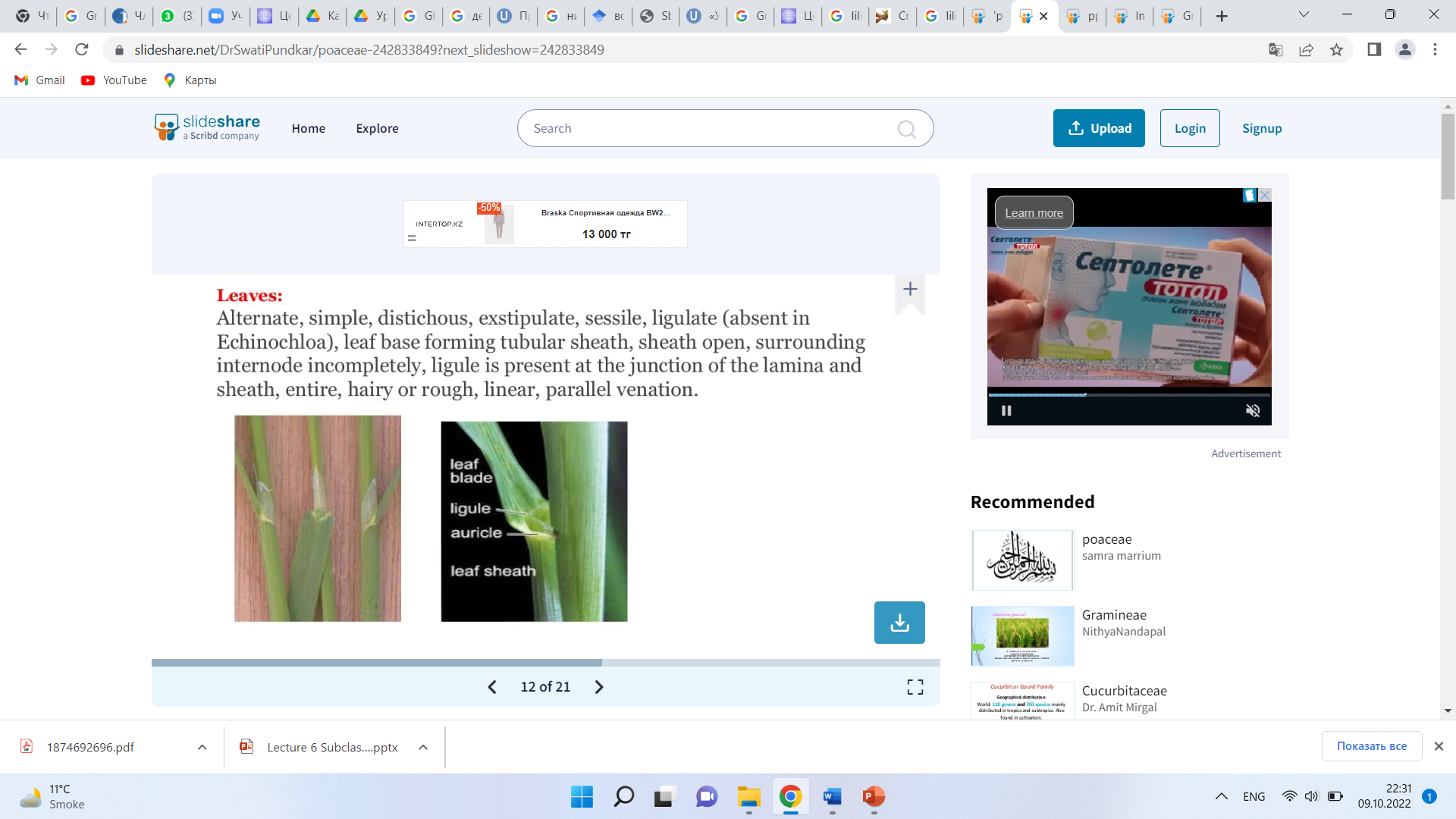 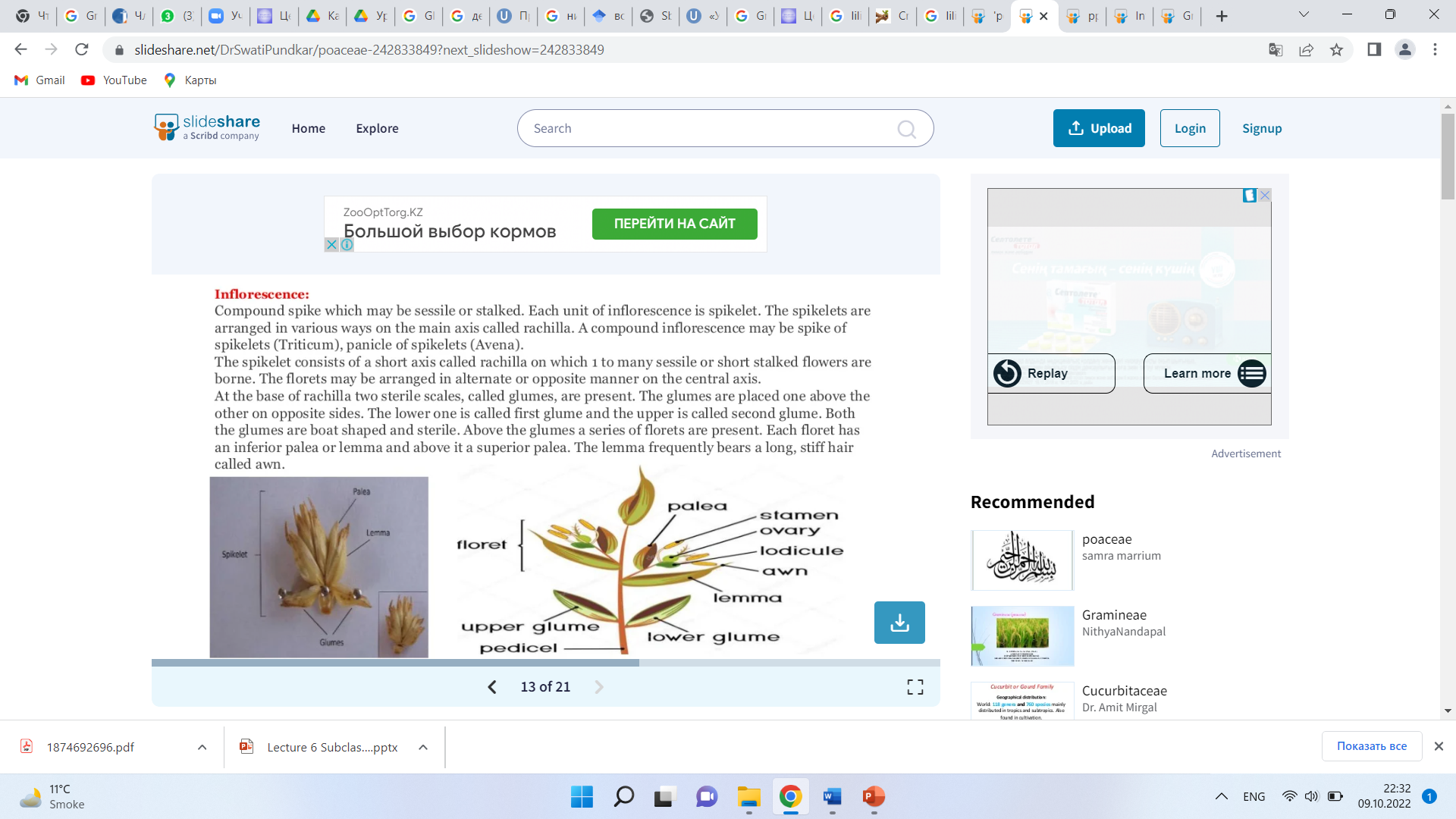 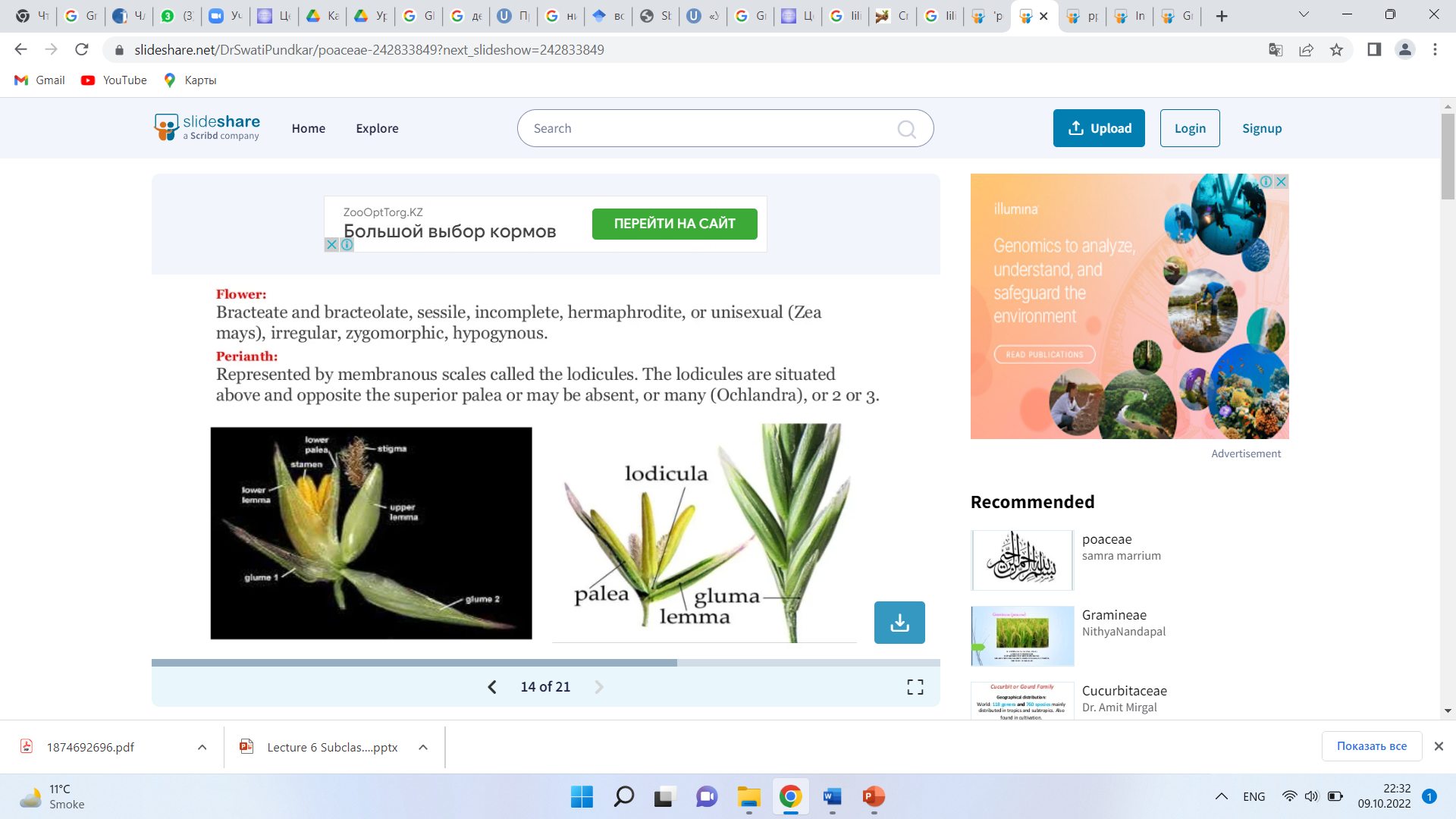 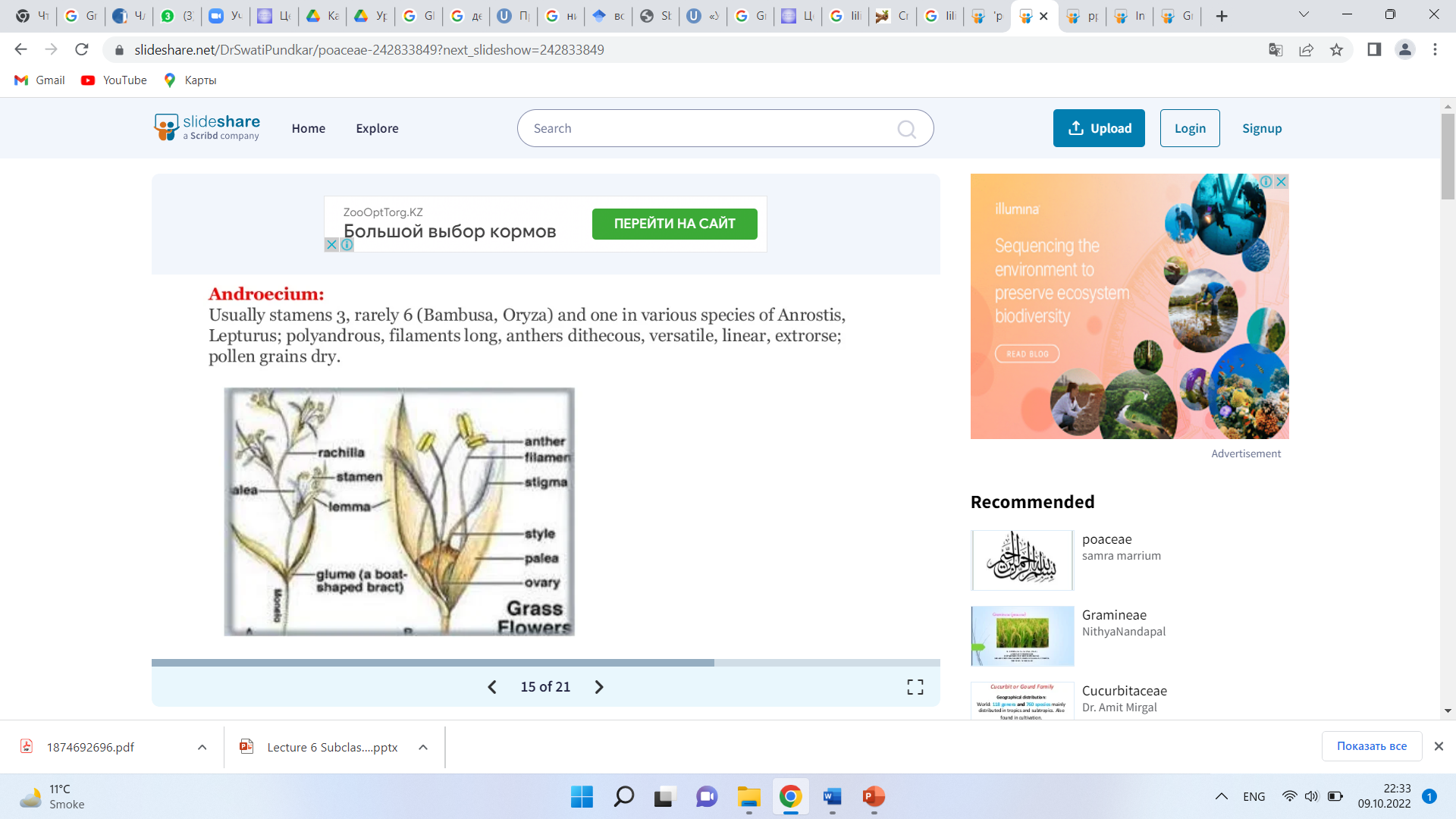 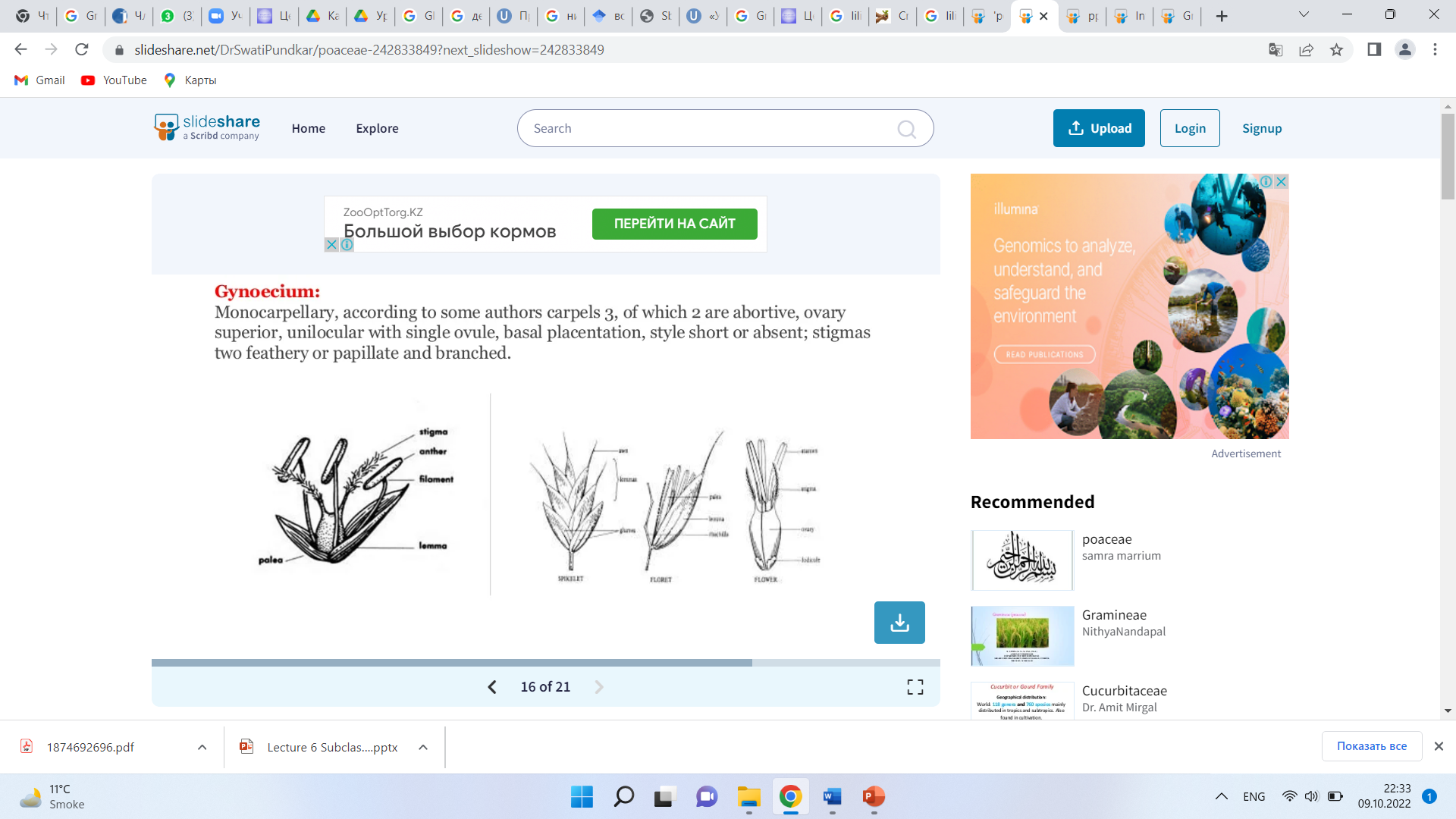 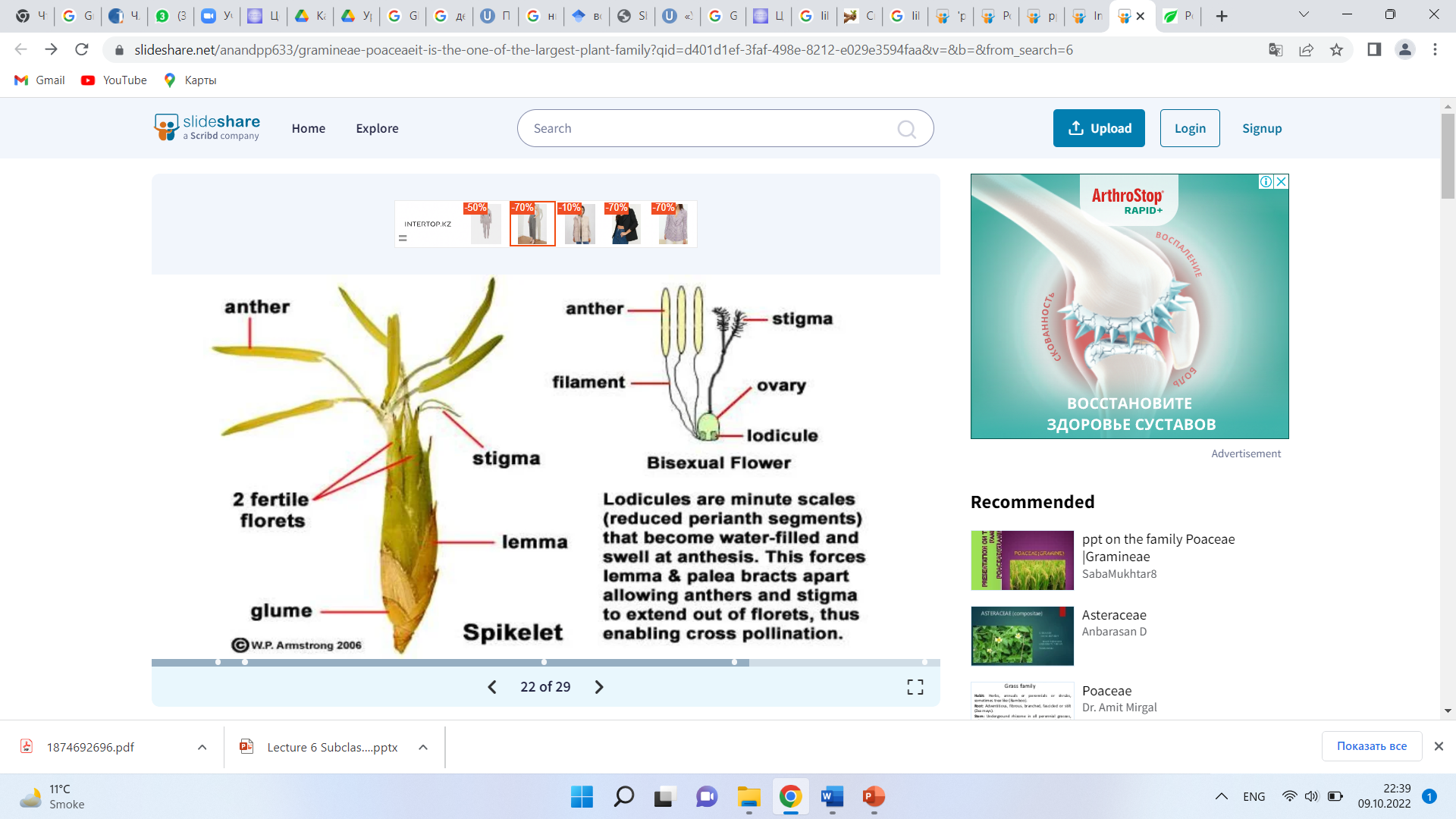 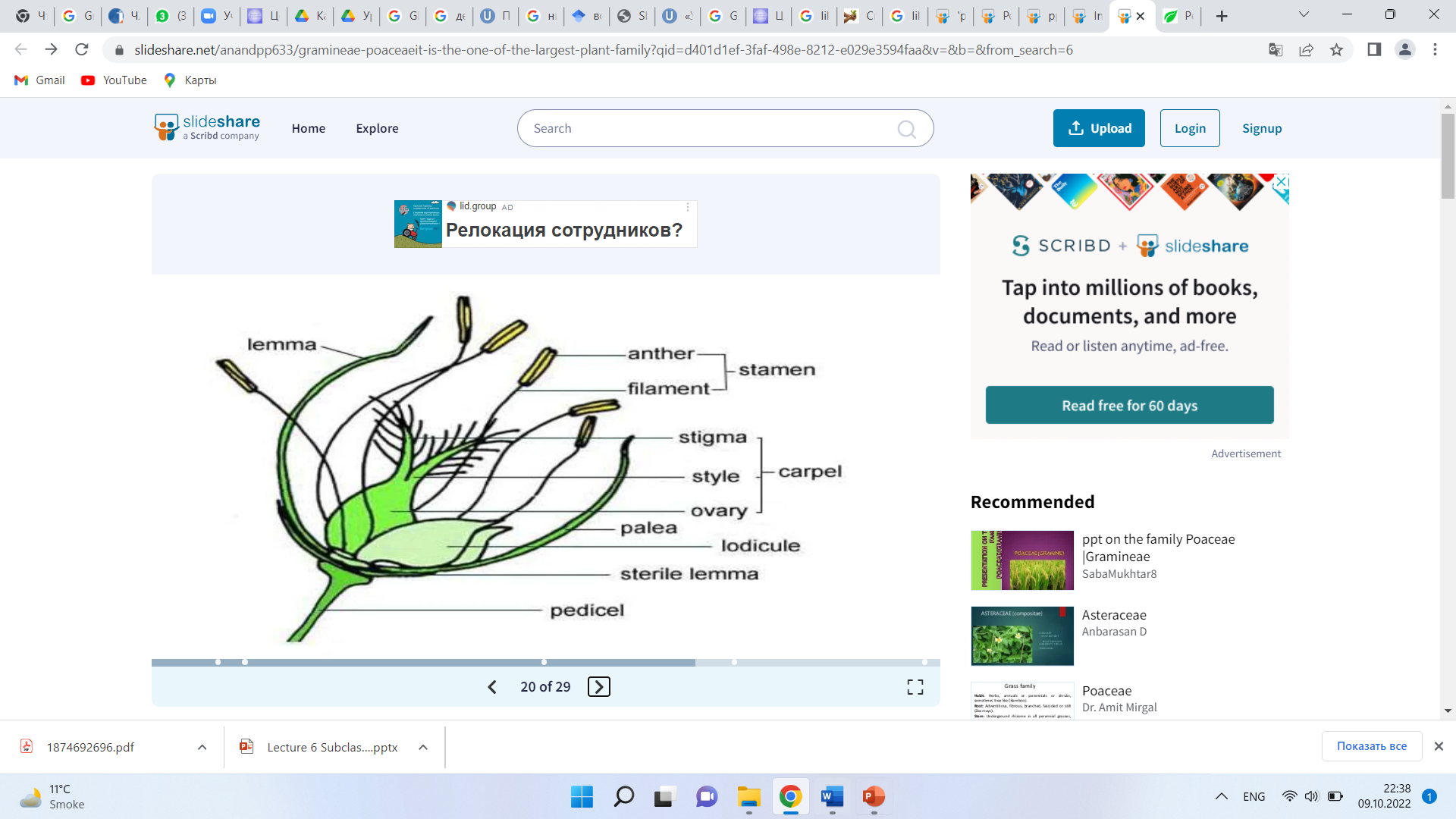 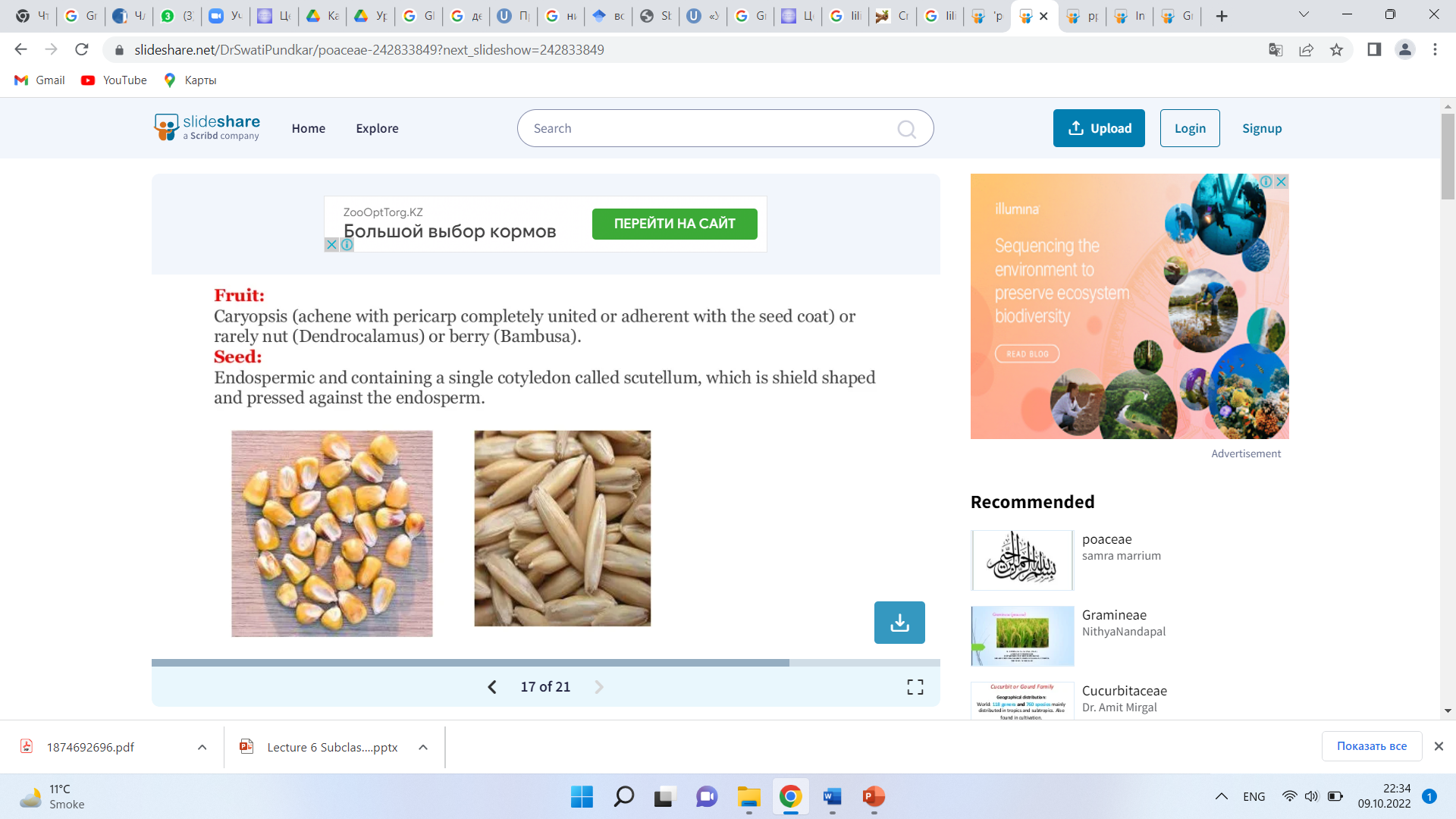 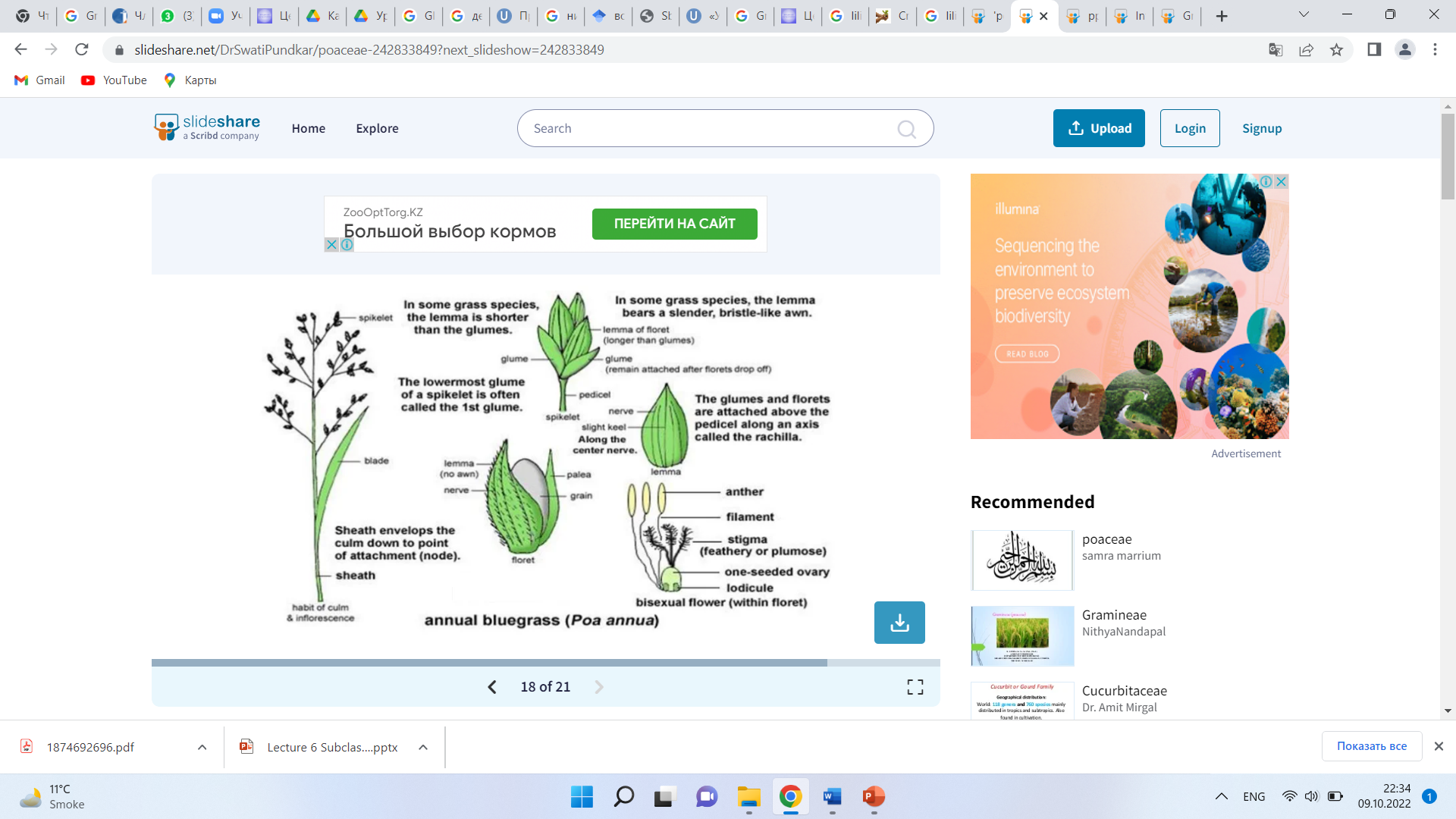 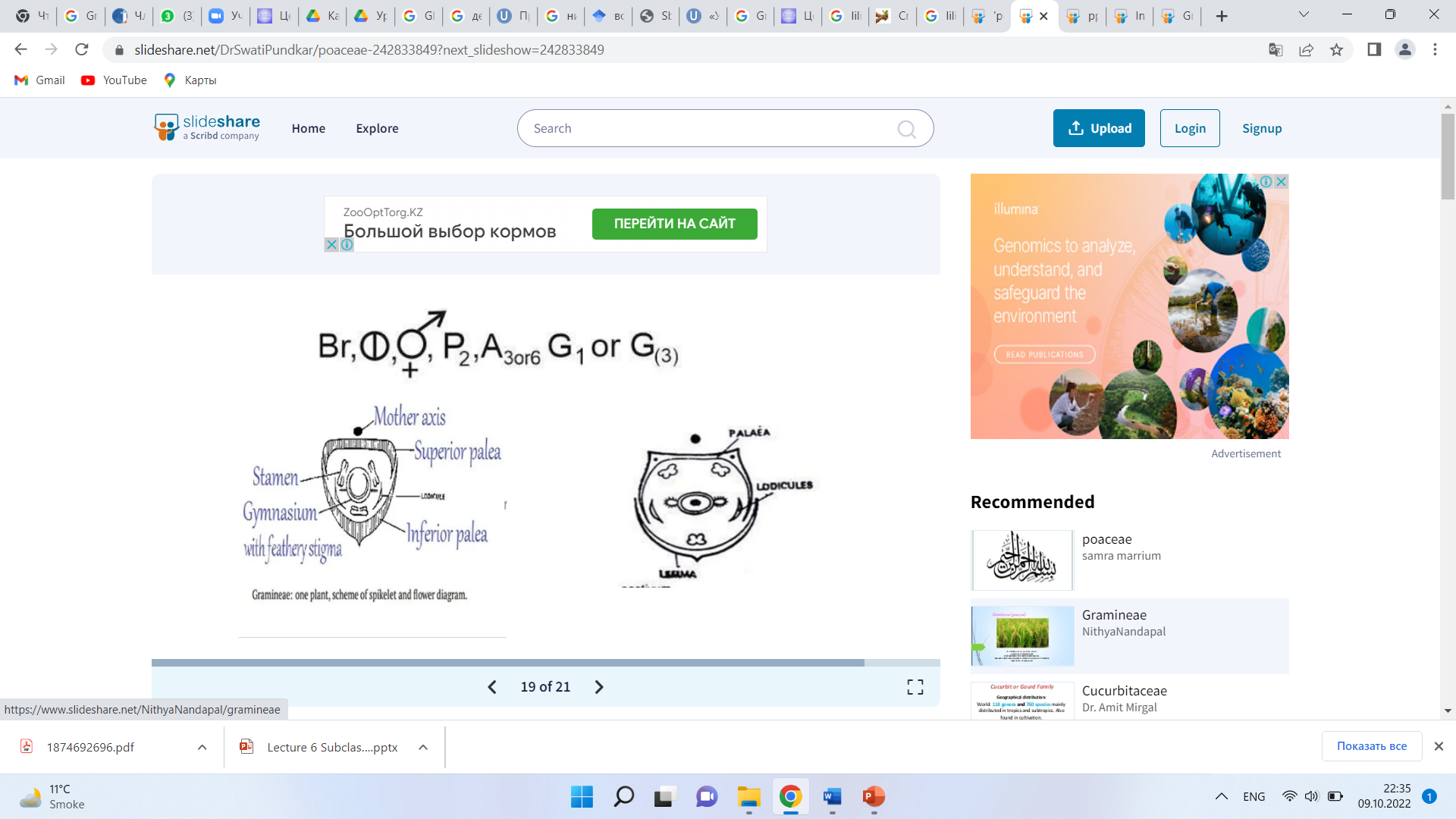 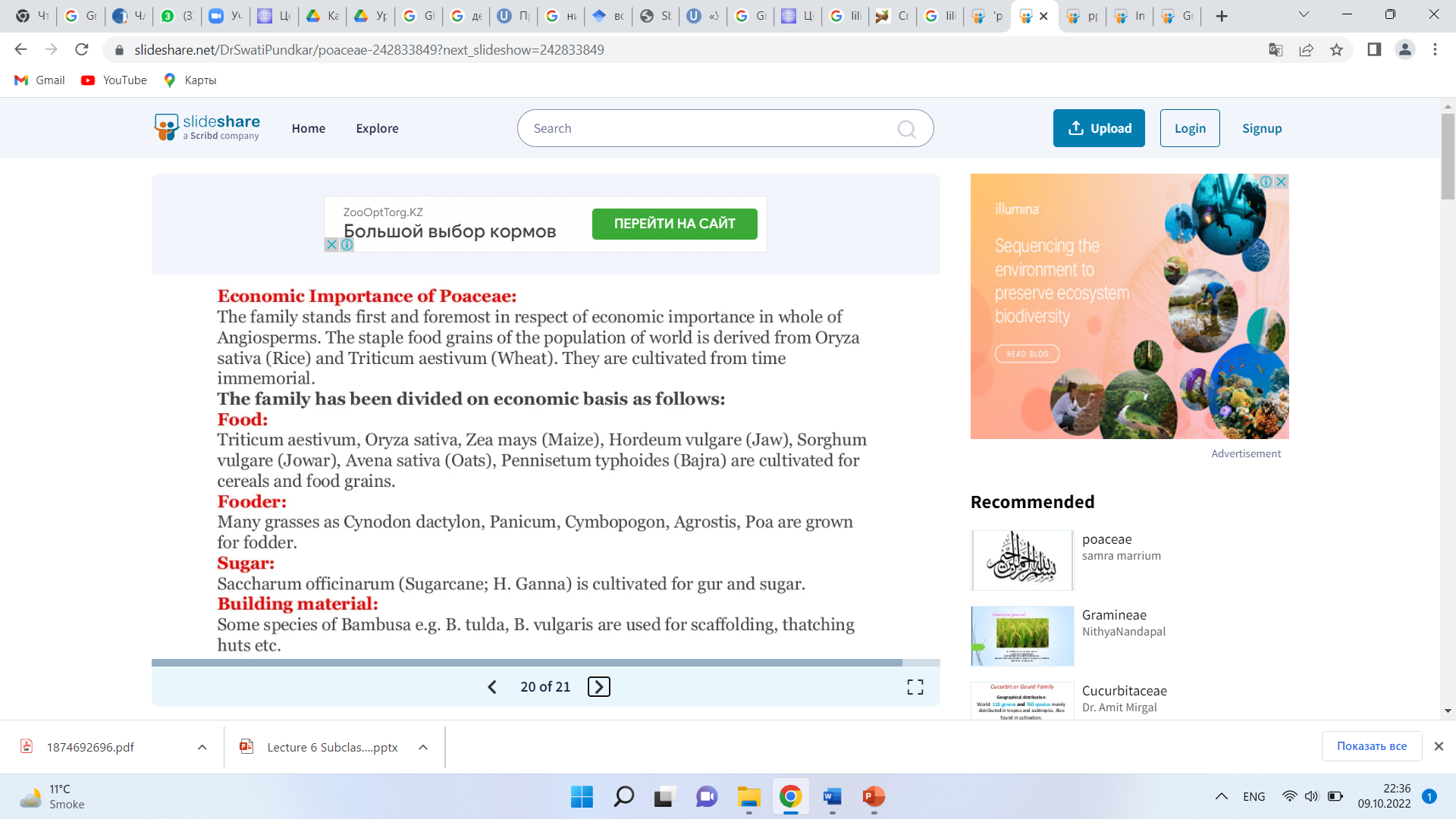 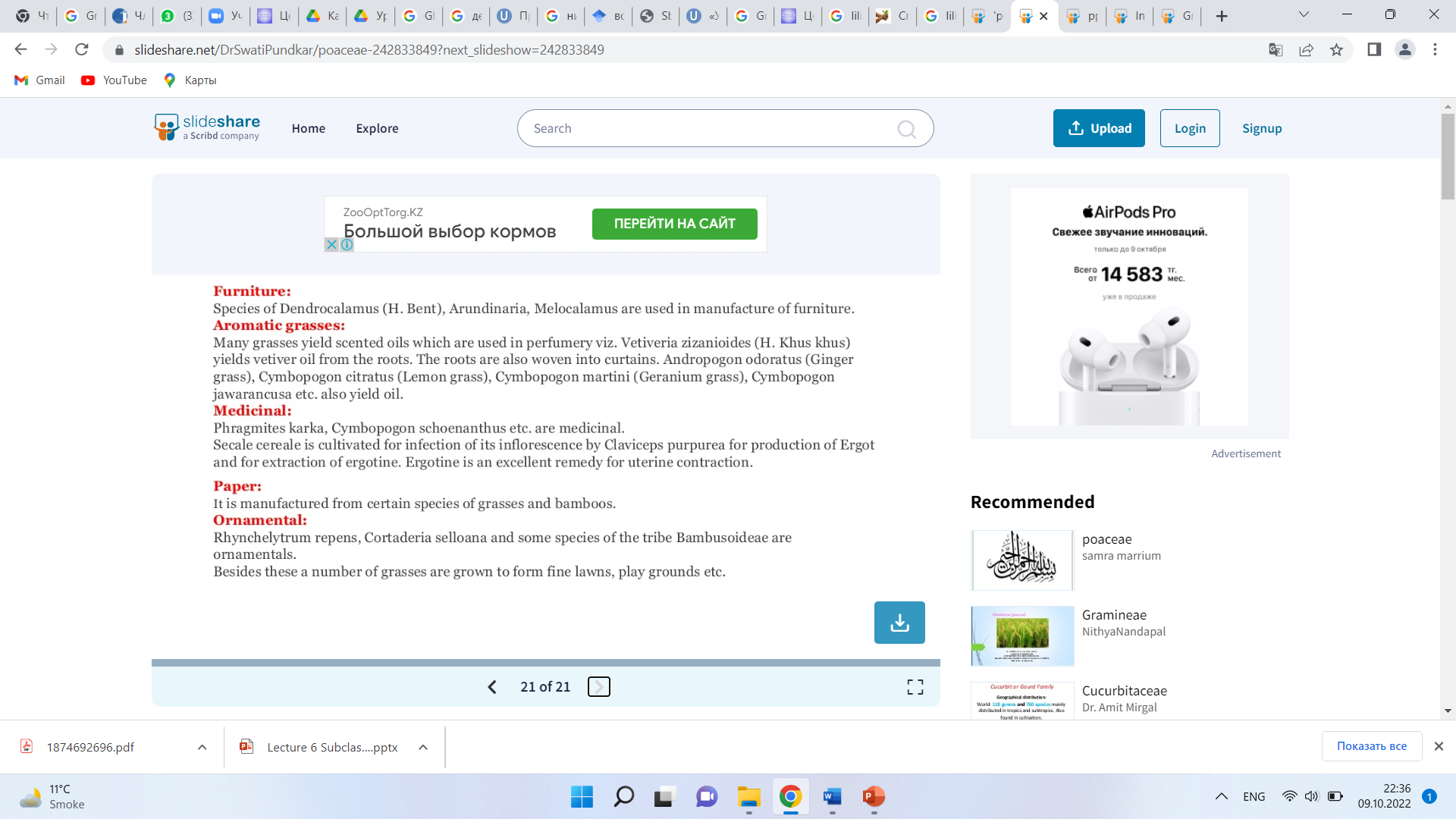 Phylum: Magnoliophyta 
Class: Liliopsida
Order: Poales
Family: Poaceae
Genus: Secale
Species: Secale cereale
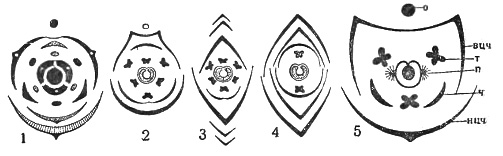 P(2)+2 А 3 G (2)
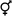 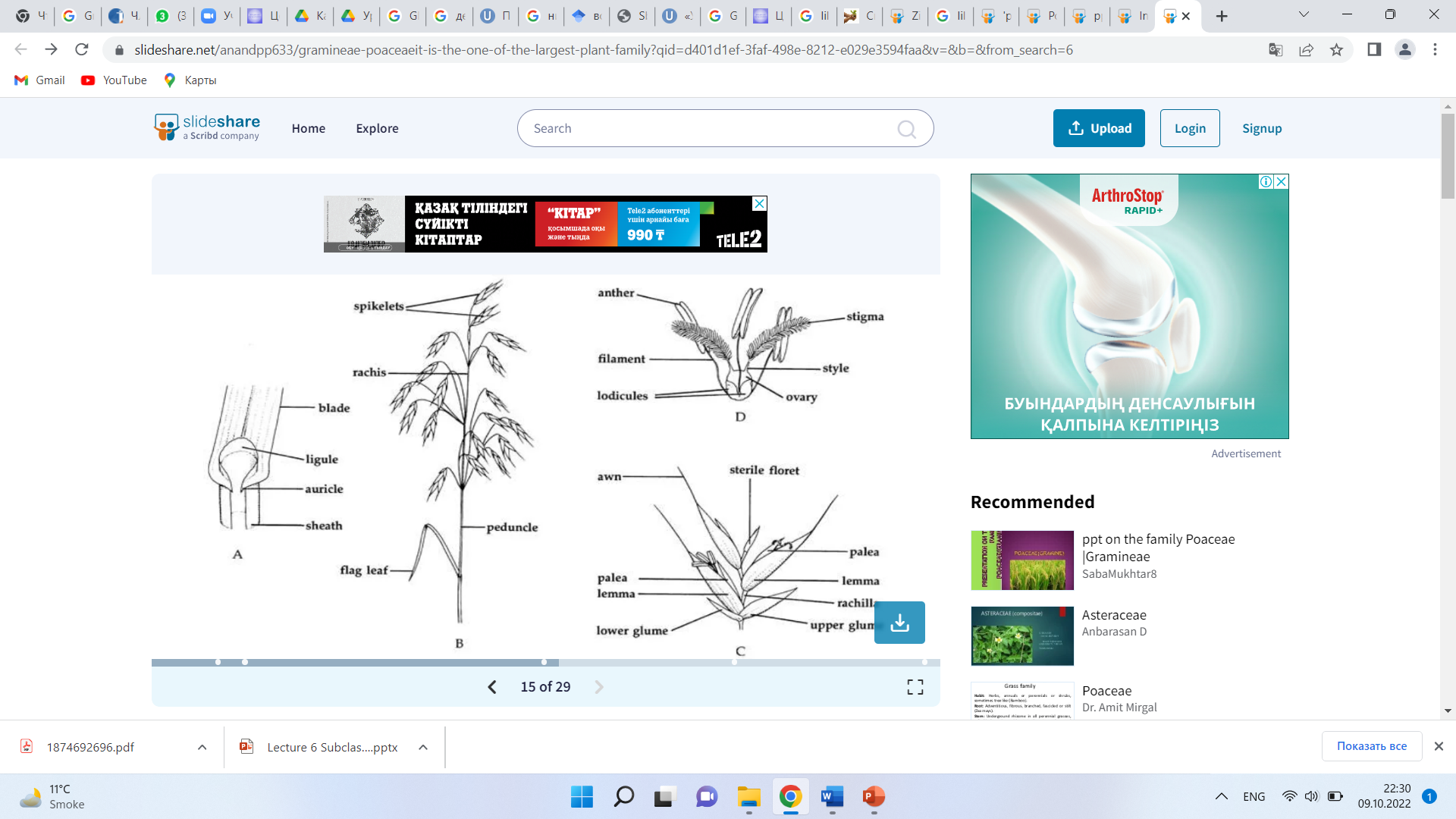 Отдел: Magnolyophyta
Класс: Cyperales
Порядок: Liliopsida
Семейство: Cyperaceae
Род:Carex
Вид:C. physodes
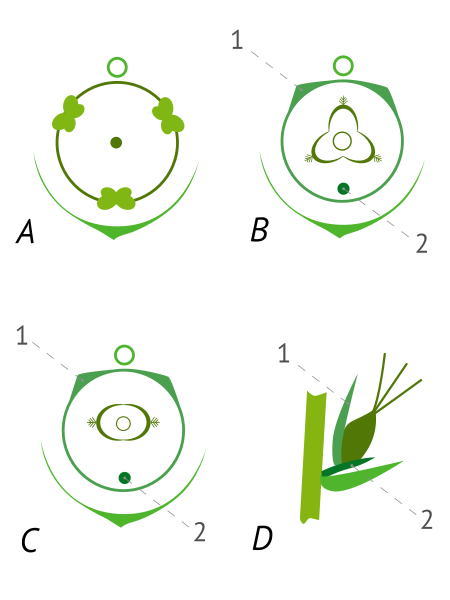 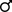 P0A3G0
P0A0G(3).
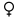 А – мужской цвток, ВСD- женский цветок
1 — мешочек, 2 — цветоножка
Отдел: Magnolyophyta
Класс: Liliales
Порядок: Liliopsida
Семейство:Liliaceae
Род: Tulipa
Вид: T. regeli
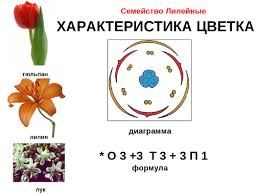 *♀♂ О3+3 A3+3G (3)
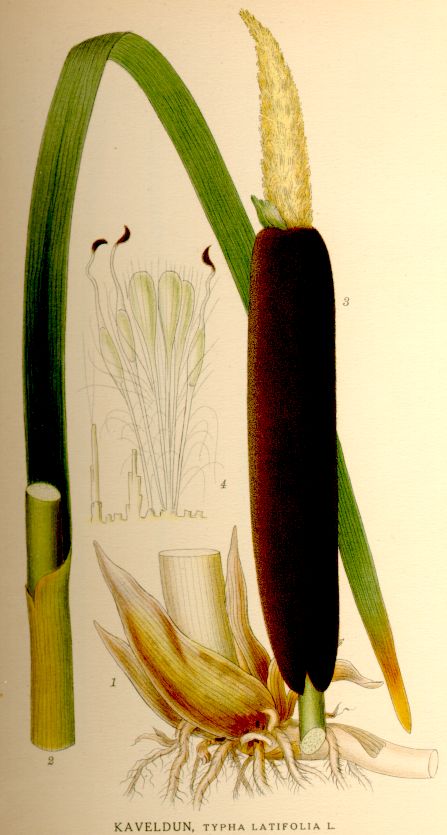 Отдел: Magnoliophyta 
Класс: Liliopsida
Порядок: Poales
Семейство: Typhaceae 
Род: Typha
Вид:T. minima
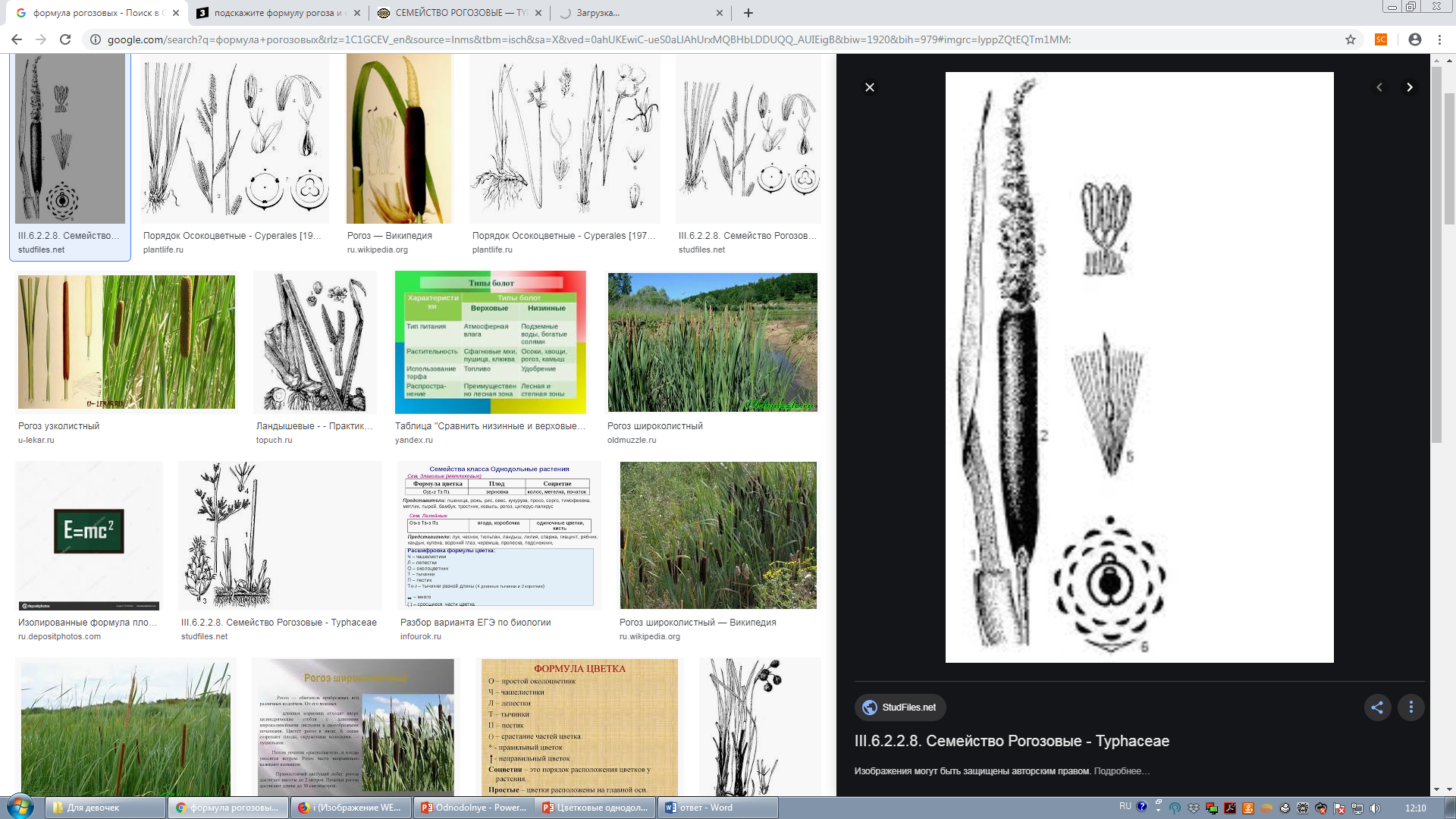 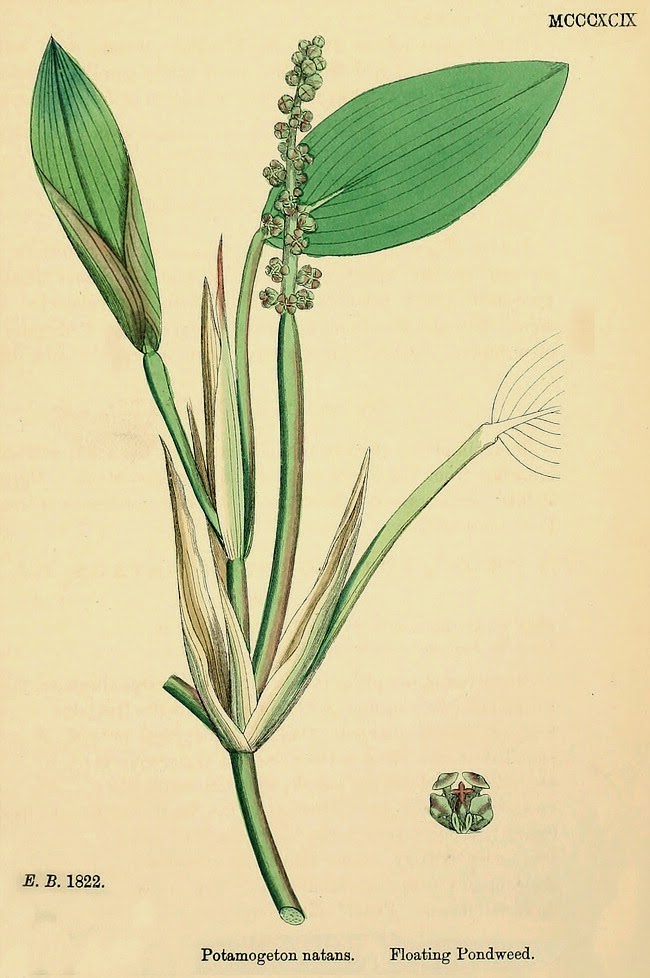 Отдел: Magnoliophyta 
Класс: Liliopsida
Порядок: Alismatáles Семейство: Potamogetonaceae 
Род: Potamogeton natans 
Вид: P. natans
Rare and endemic species
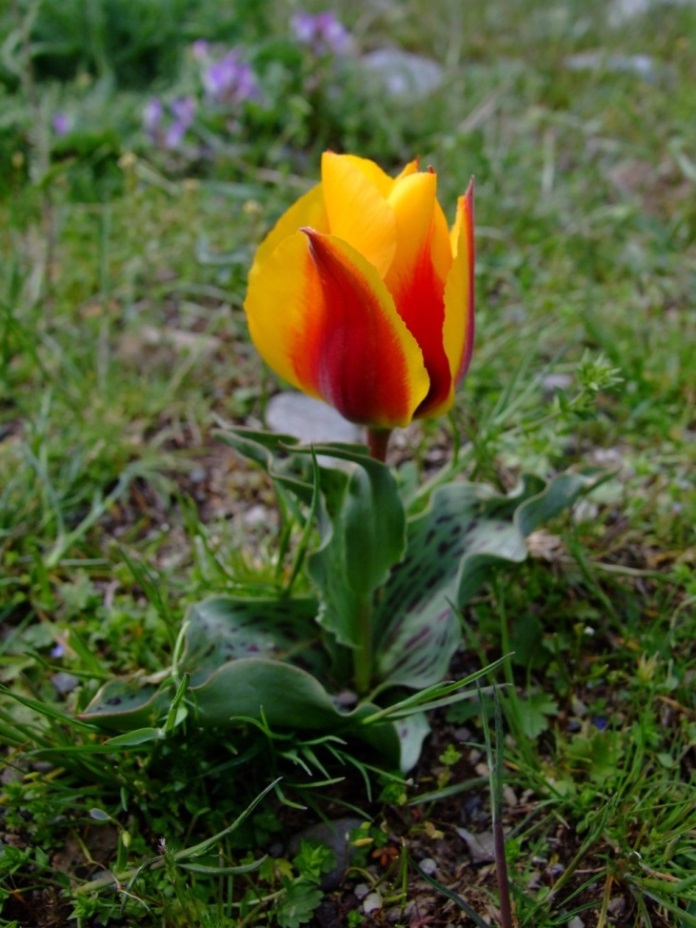 Tulipa greigei Regel,
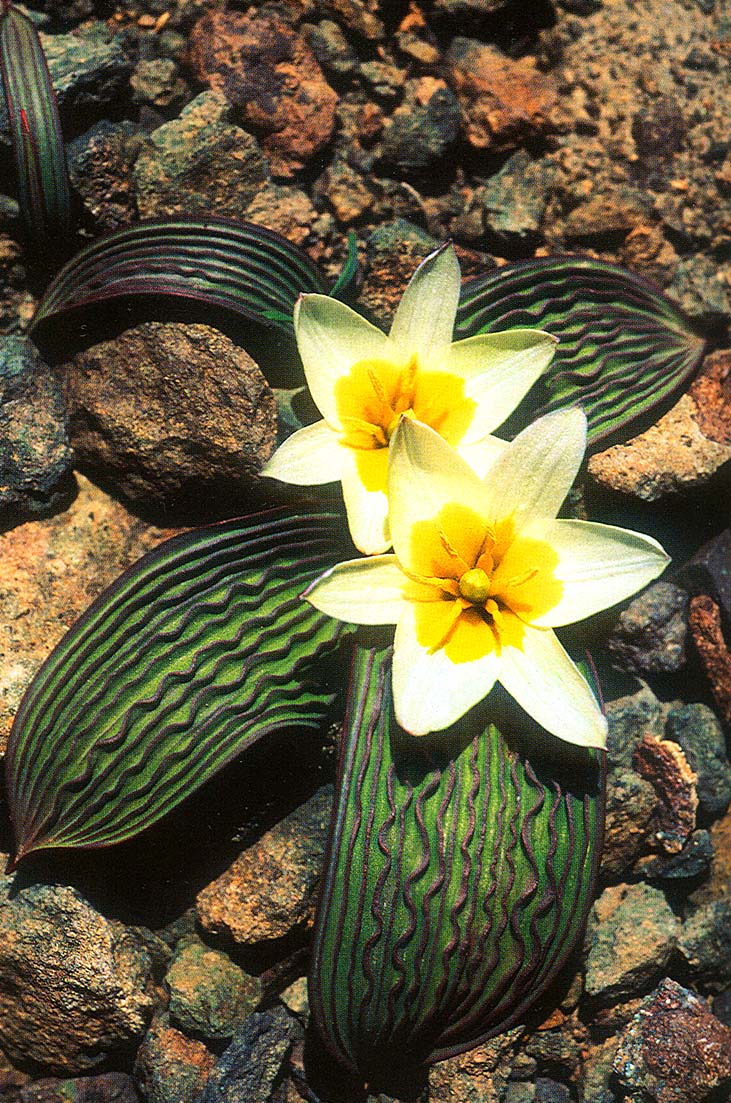 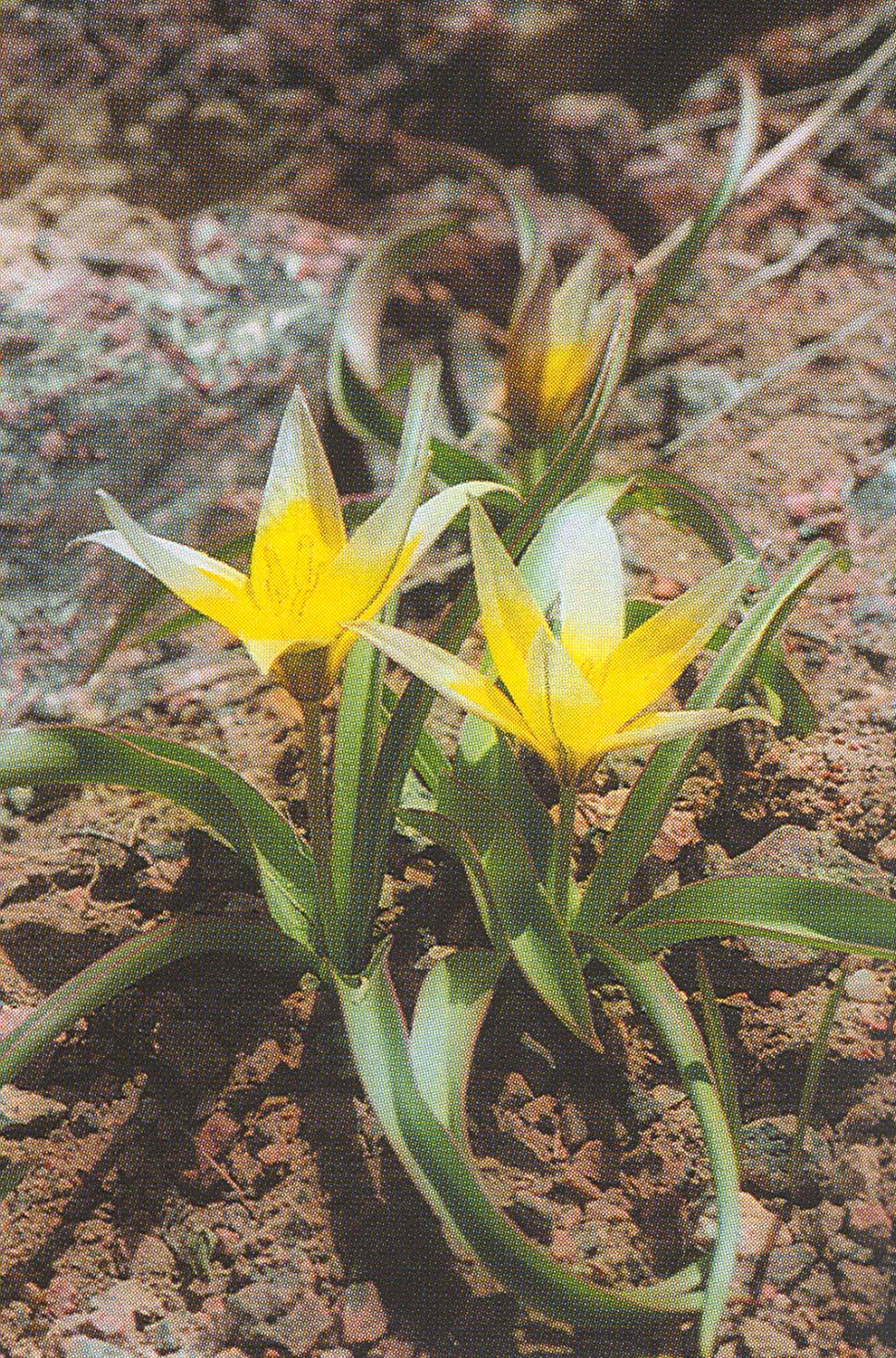 Tulipa tarda Stapf – Тюльпан поздний
Редкий вид
Tulipa regelii Krasn. – Тюльпан Регеля
Узко­локальный эндемик. Редкий вид
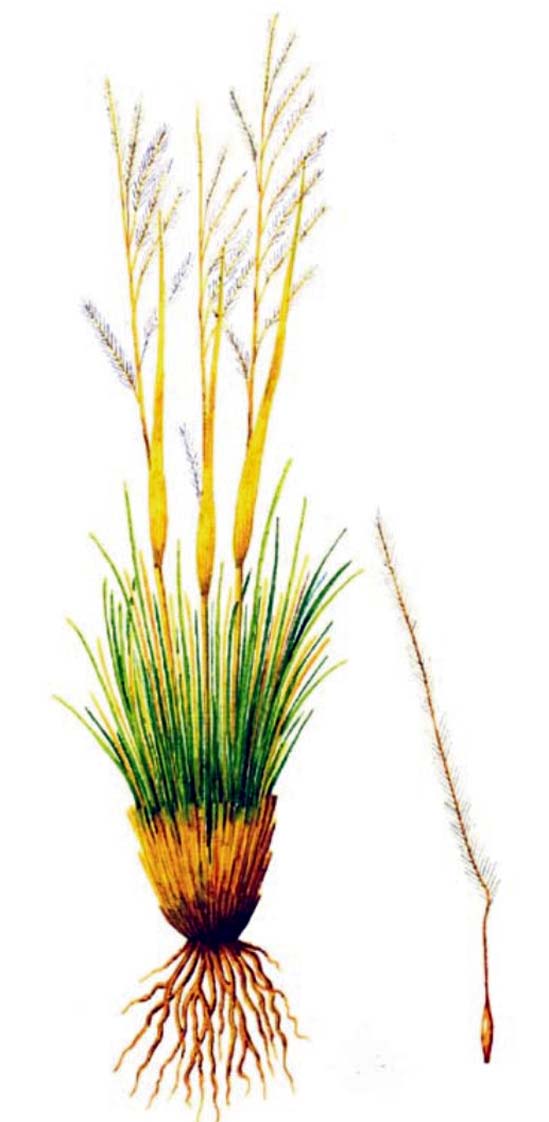 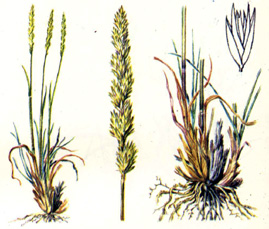 Koeleria sclerophylla P. Smirn. - Тонконог жестколистый
Очень редкий, сокращающийся в численности, вид.
Stipa aтomala P. Smirn. – Ковыль
 уклоняющийся
Эндемичный вид. Редкий, исчезающий вид
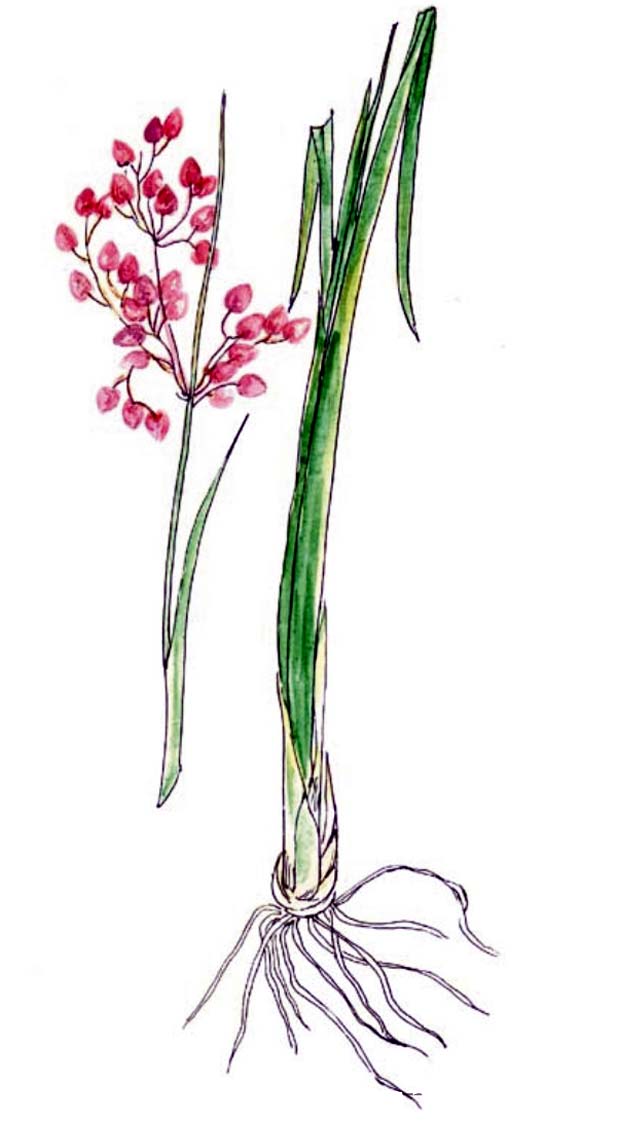 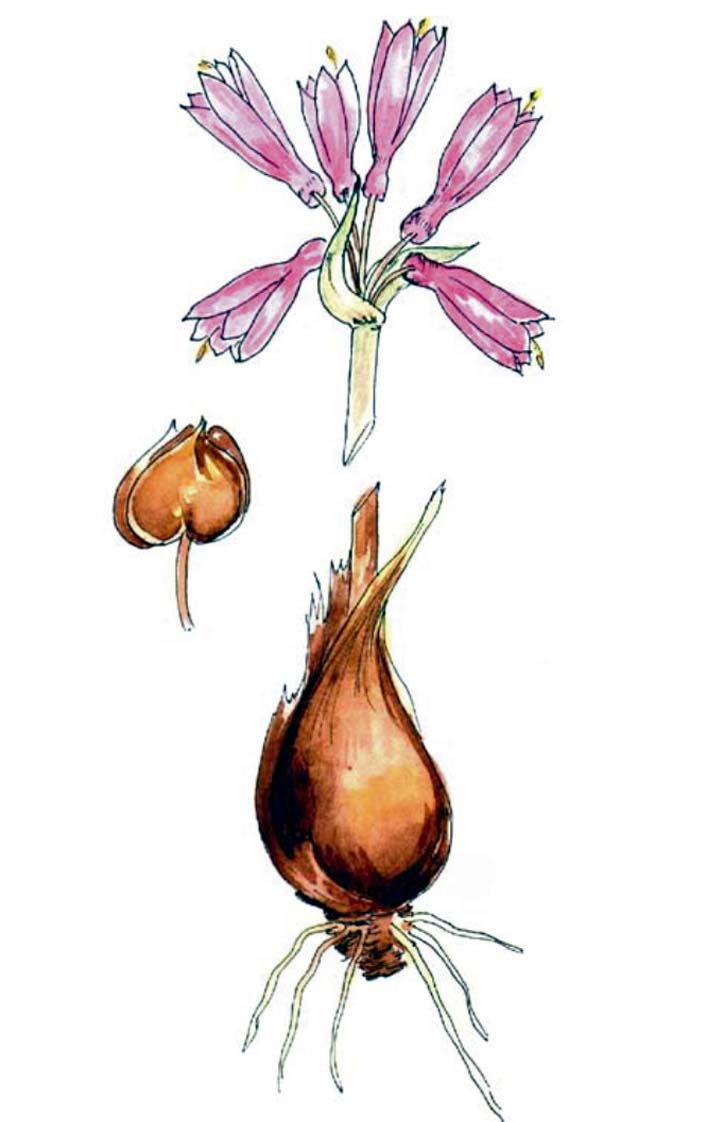 Scirpus kasachstanicus Dobroch. - камыш казахстанский 
 Вид, находящийся под угрозой исчезновения.
Ungernia sewerzowii (Regel) B. Fedtsch. –
 унгерния северцова Редкий вид.
Спасибо за внимание !